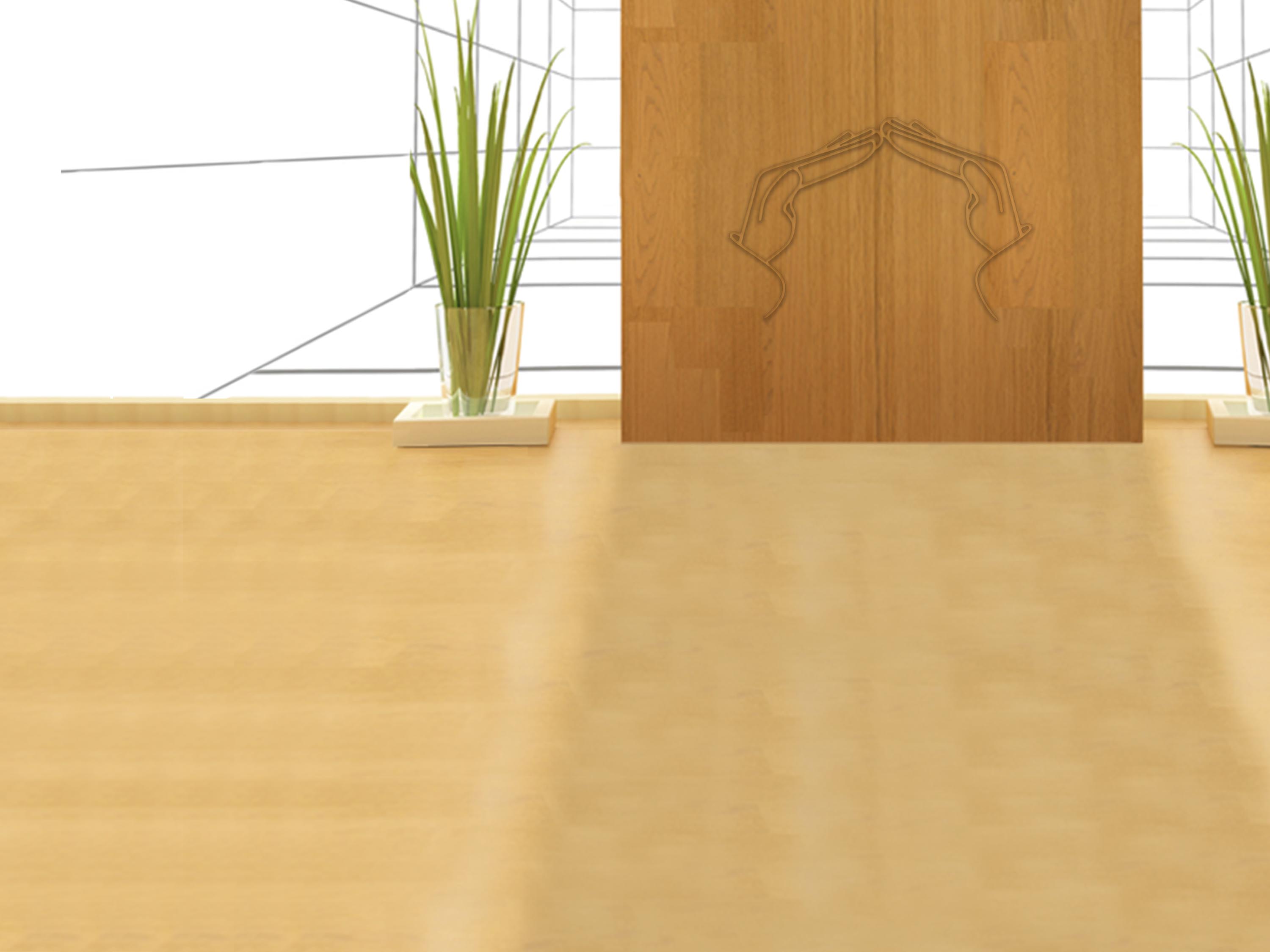 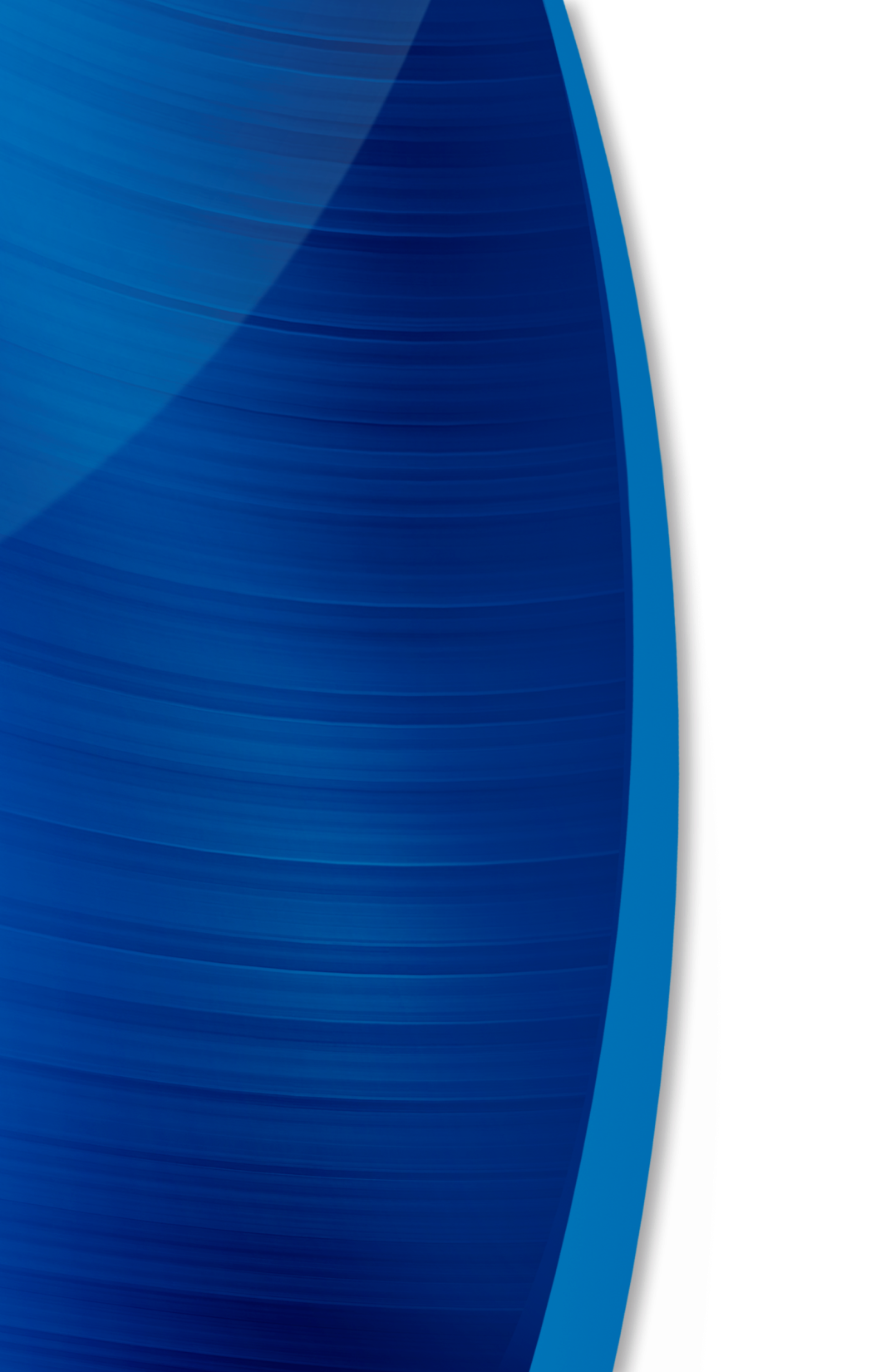 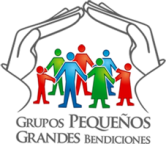 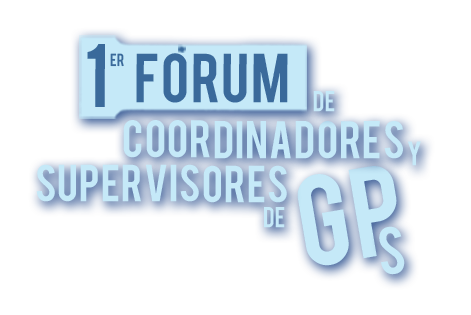 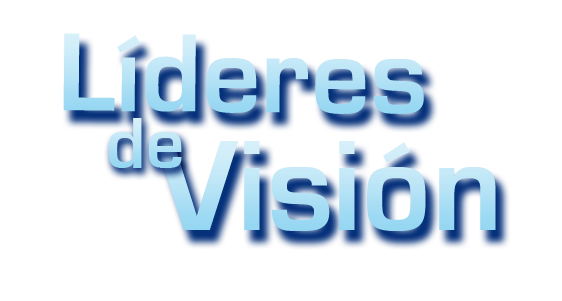 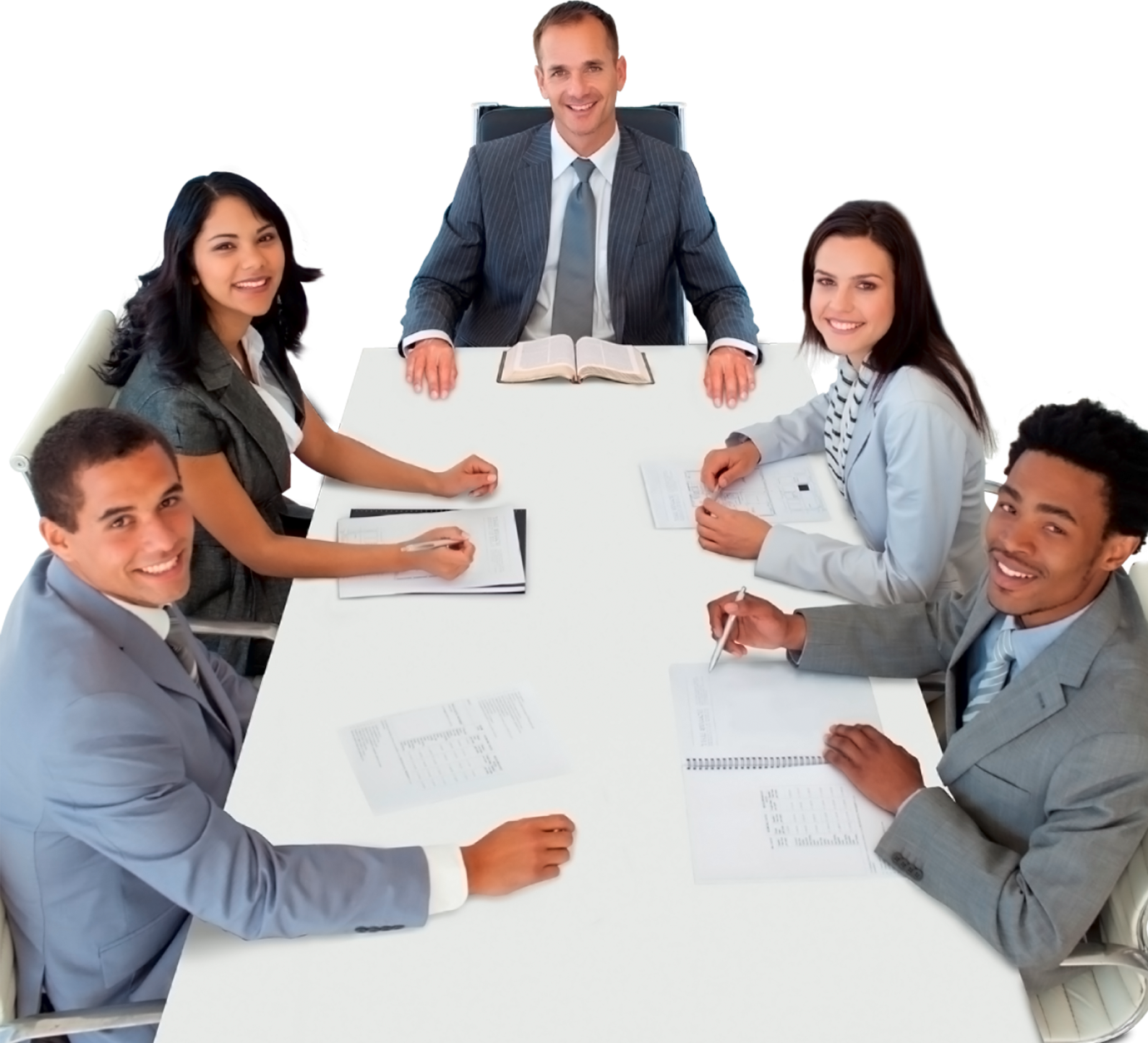 ELENA G. WHITE
Y LOS GRUPOS PEQUEÑOS
Pr.  Russell Burrill
Unión Peruana del Sur
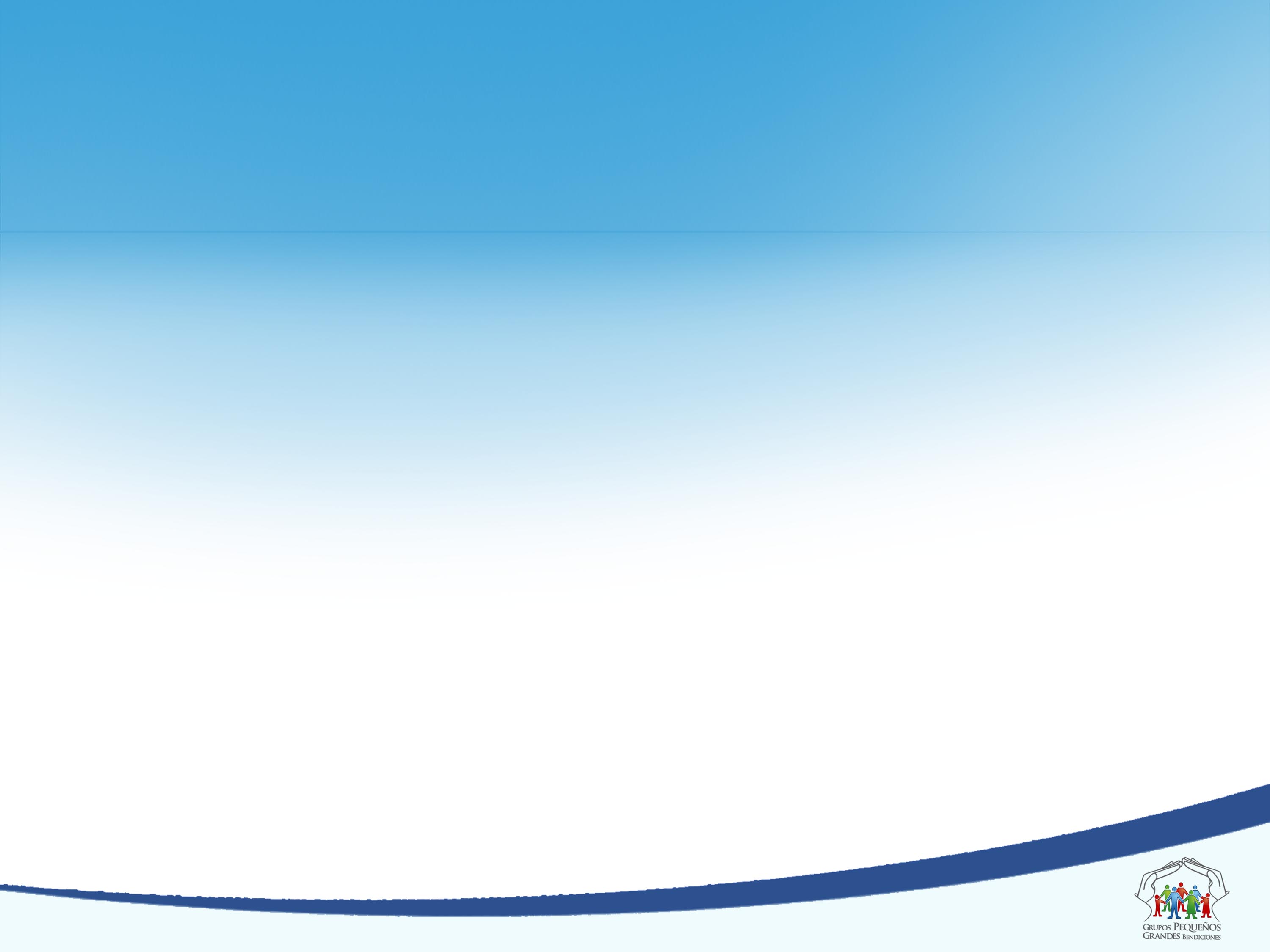 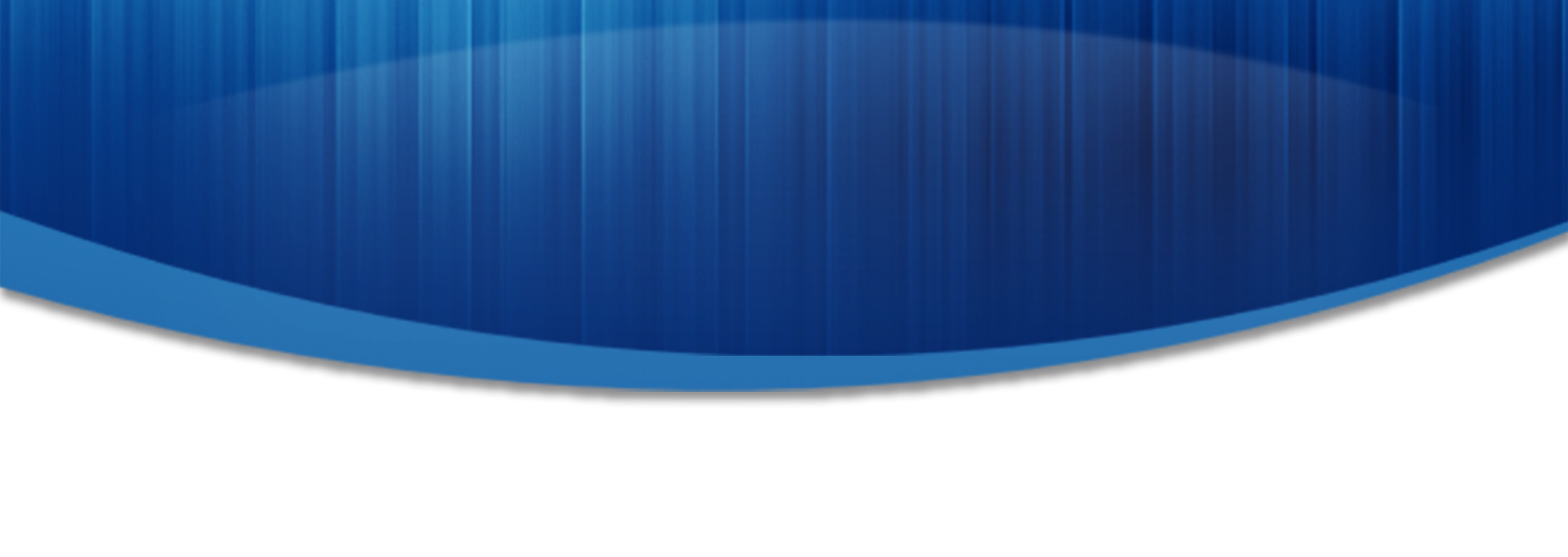 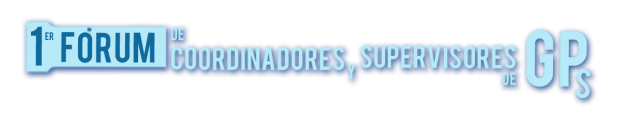 Elena G. White y los Grupos Pequeños
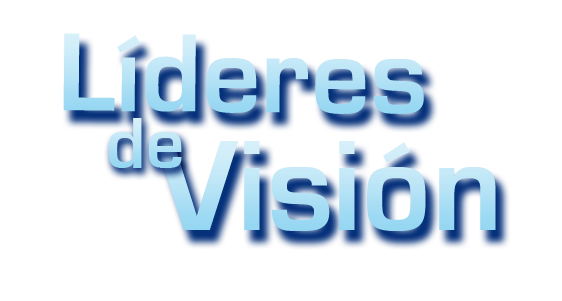 “La formación de grupos pequeños como base del esfuerzo cristiano me ha sido presentada por Uno que no puede errar. Si hay muchos miembros en la iglesia, organícense en grupos pequeños para trabajar no solo por los miembros de la iglesia, sino…
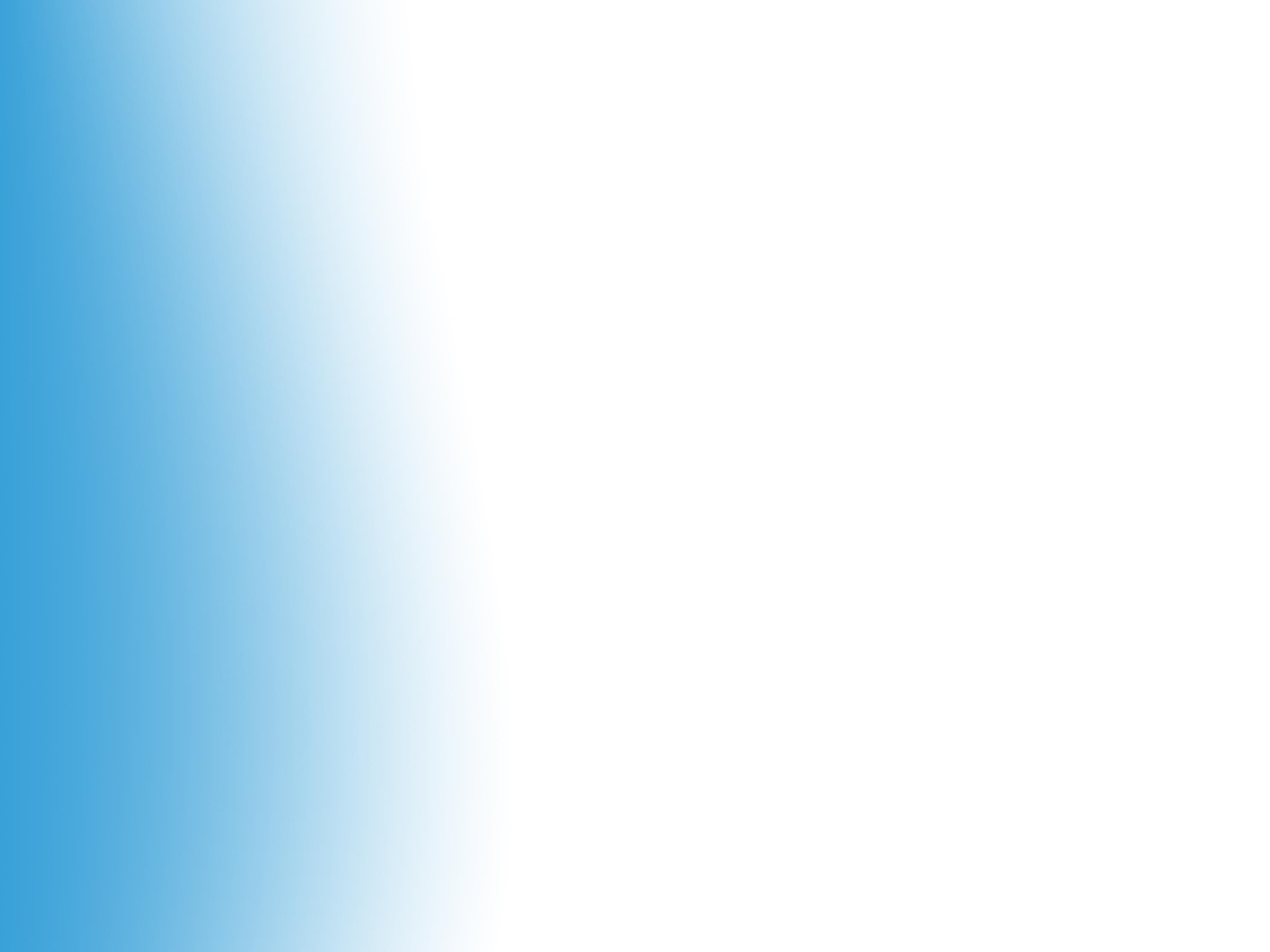 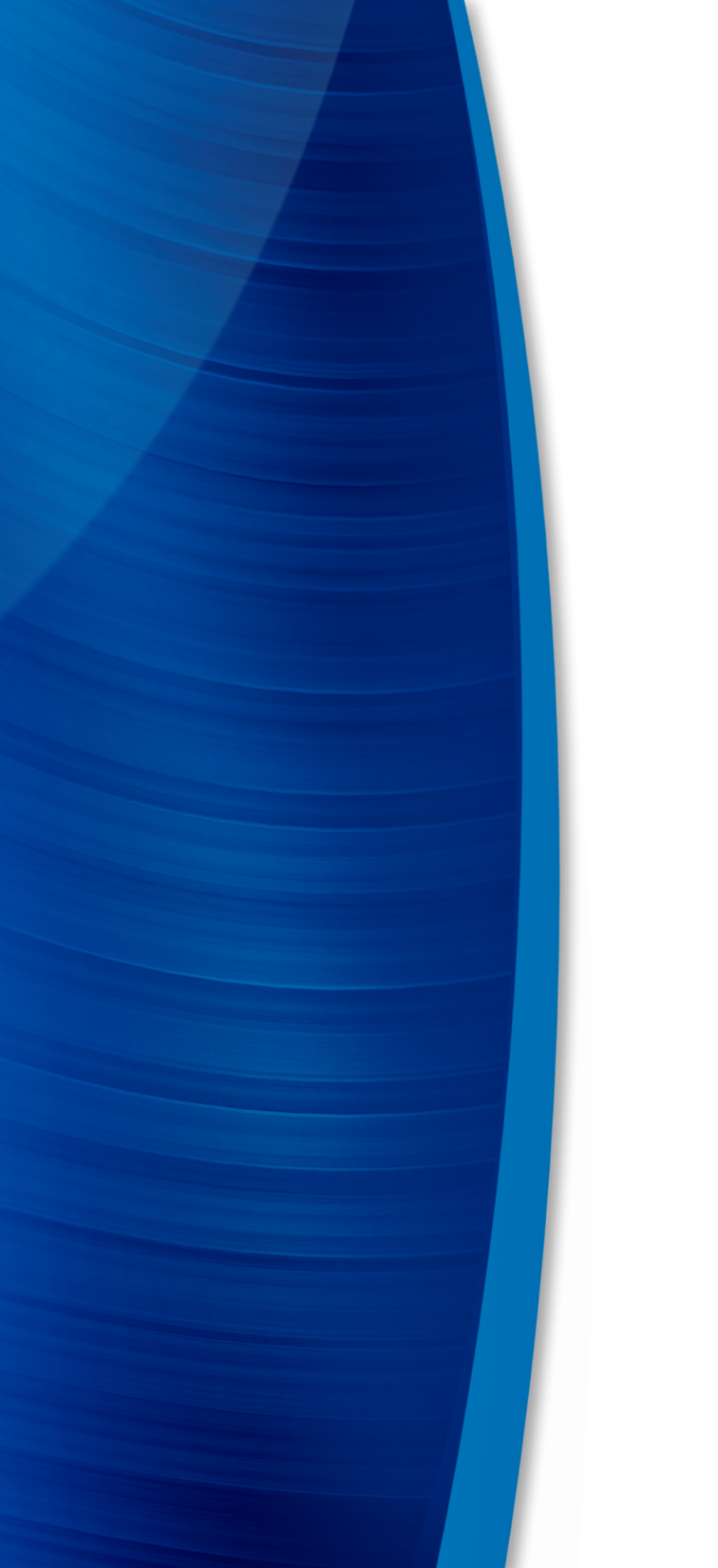 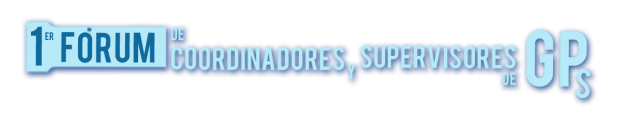 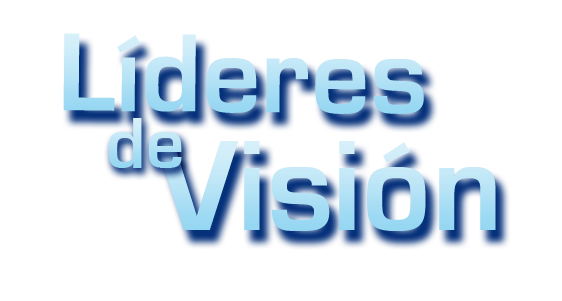 …en favor de los incrédulos. Si en algún lugar hay solamente dos o tres que conocen la verdad, organícese un grupos de obreros. Mantengan íntegro su vínculo de unión, cerrando sus filas por el amor y la unidad, estimulándose unos a otros para progresar y adquiriendo cada uno valor, fortaleza y ayuda de los demás. Revelen la tolerancia…
Elena G. White y los Grupos Pequeños
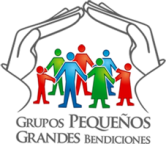 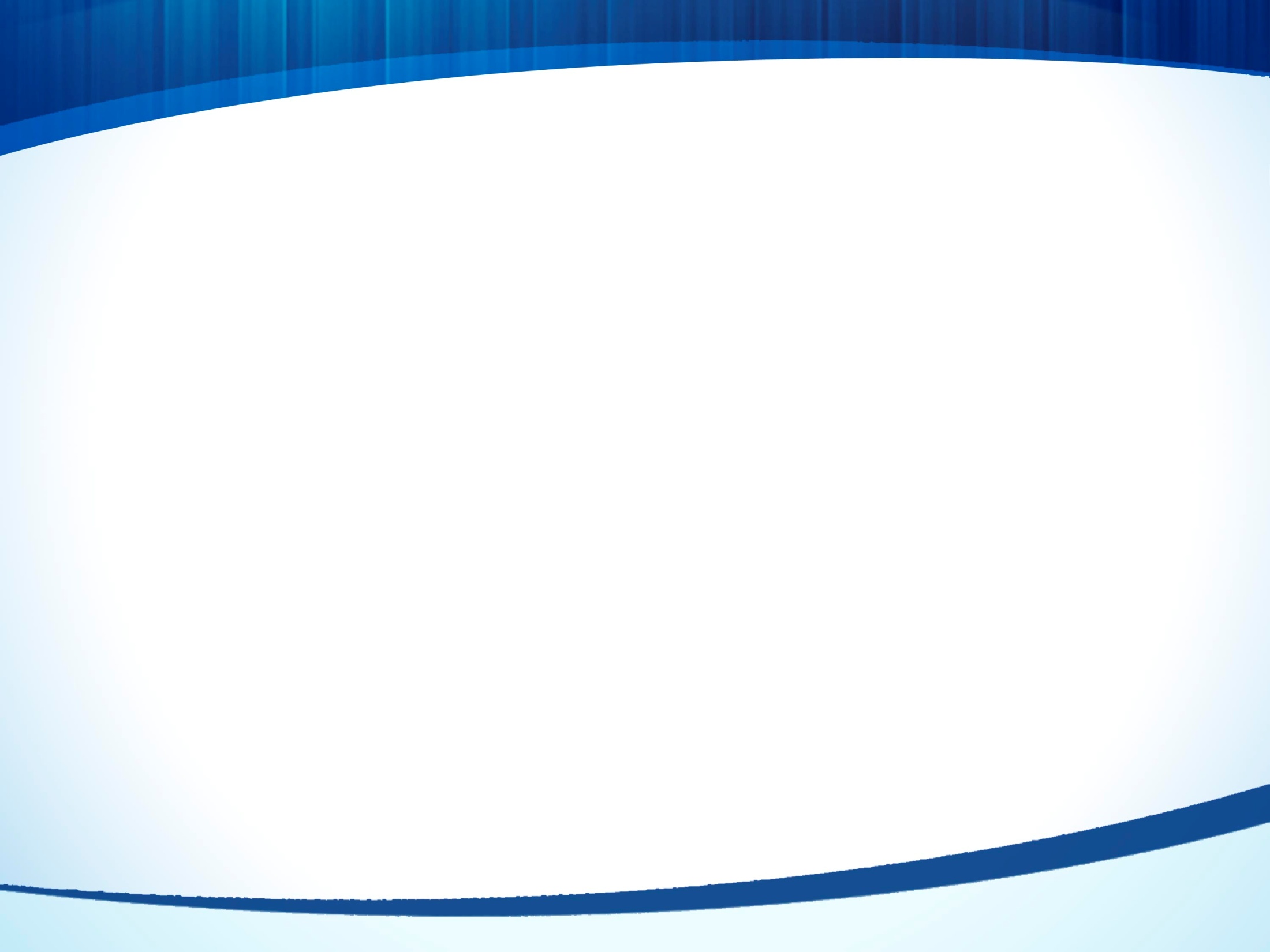 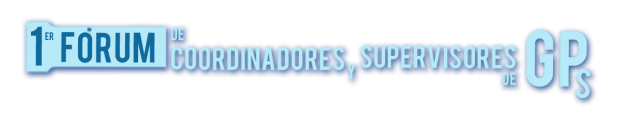 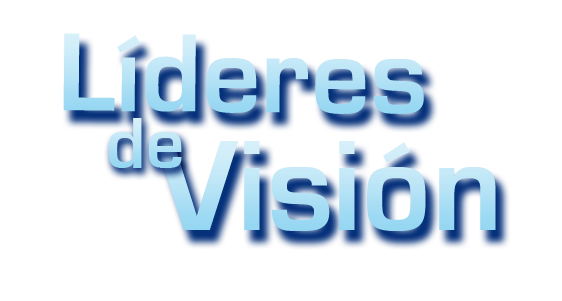 …y paciencia  que manifestó Cristo y evitando las palabras apresuradas, usen el talento del habla para edificarse unos a otros en la santísima fe. Trabajen con el mismo amor que Cristo en favor de los que no están en el redil. Olvidándose del yo en su esfuerzo por ayudar a otros. Mientras trabajen y oren en el nombre de Cristo, aumentará su número; porque el Salvador dice: ‘Si dos…
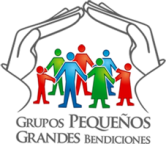 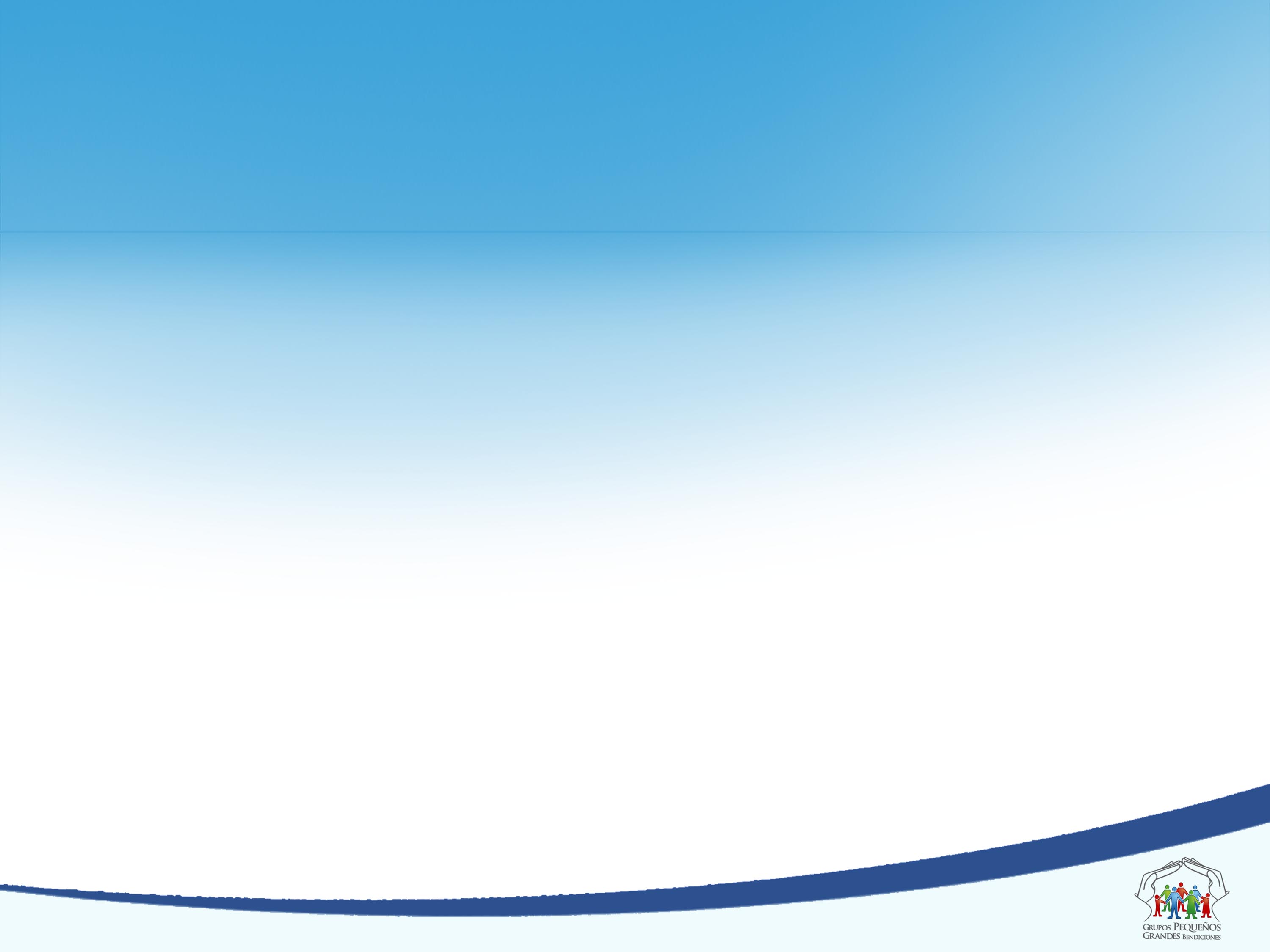 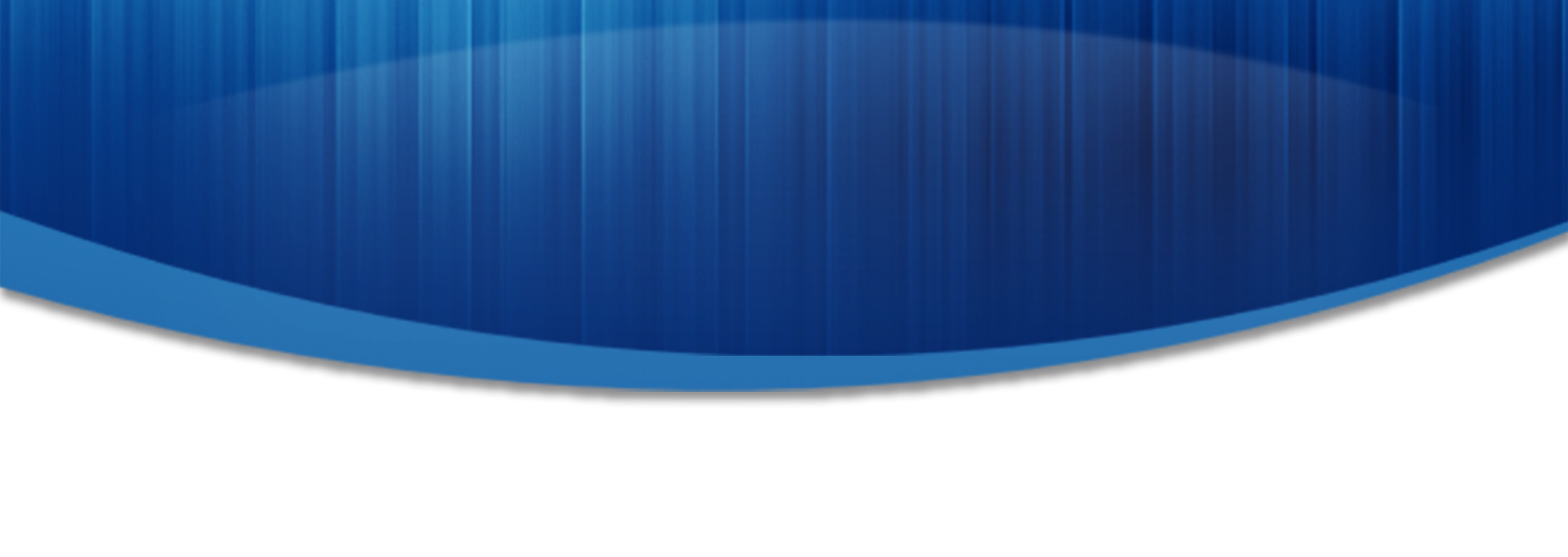 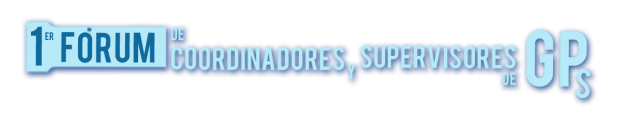 Elena G. White y los Grupos Pequeños
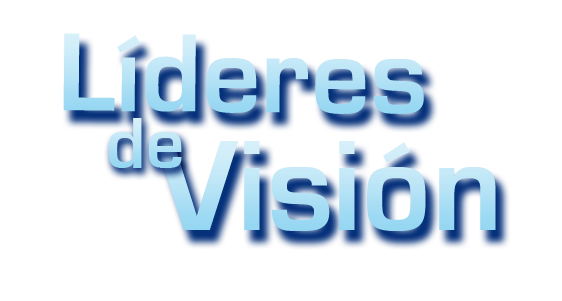 …de vosotros se convinieren en la tierra, de toda cosa que pidieren, les será hecho por mi Padre que está en los cielos’ (Mateo 18:19)”. TI, t.7, p. 24.
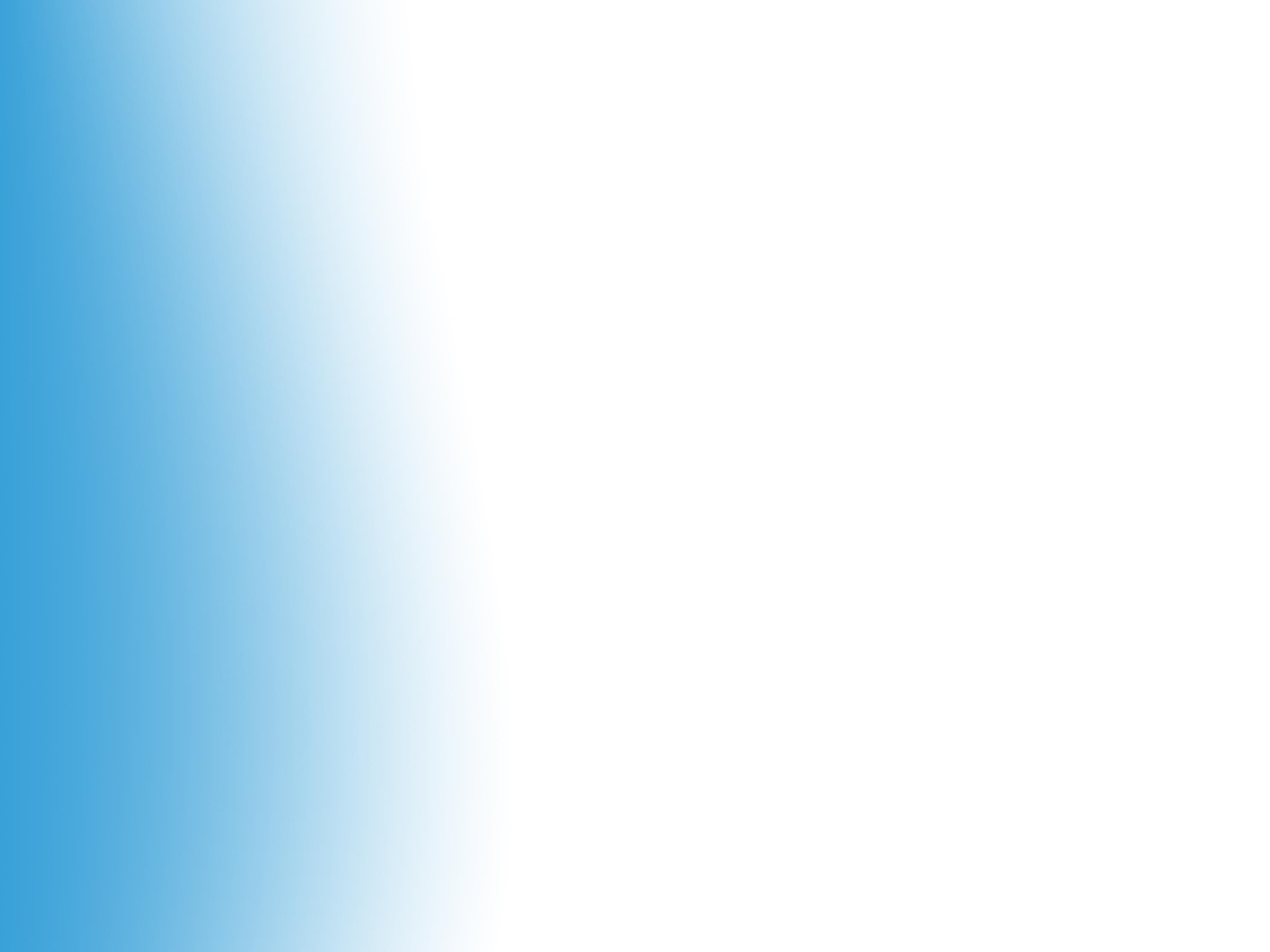 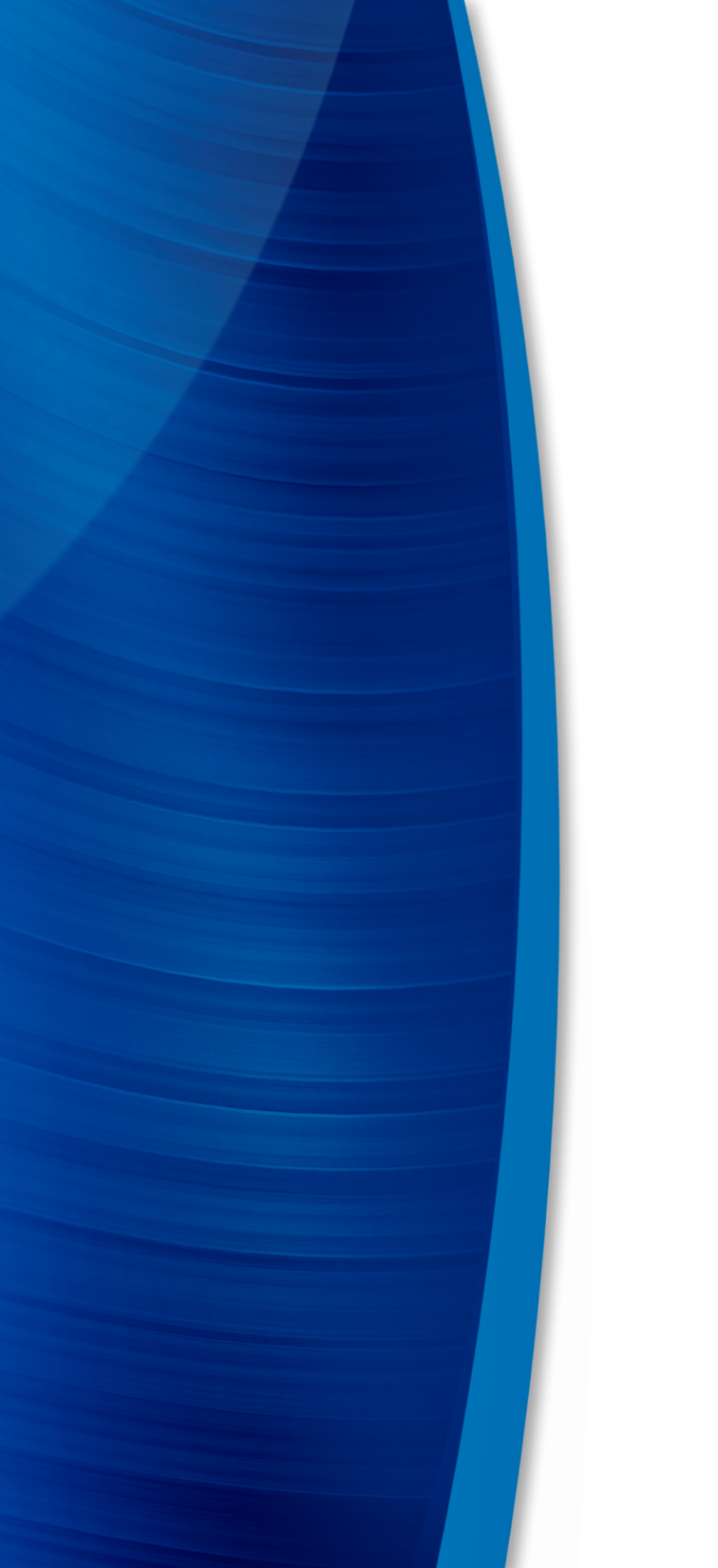 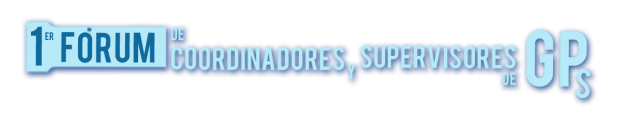 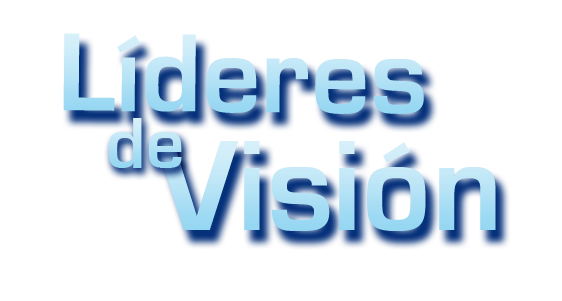 “Esos grupos pequeños que conocen la verdad, con voz unánime deberían instar a su pastor a ir a las ovejas perdidas de la casa de Israel. Cada uno debería buscar realizar trabajo individual por otro. Nadie que haya experimentado la bondad, misericordia y el amor de Dios, puede quedar exento de trabajar por las almas de los demás”.
 Review and Herald, 8 de enero, 1895.
Elena G. White y los Grupos Pequeños
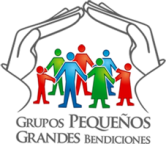 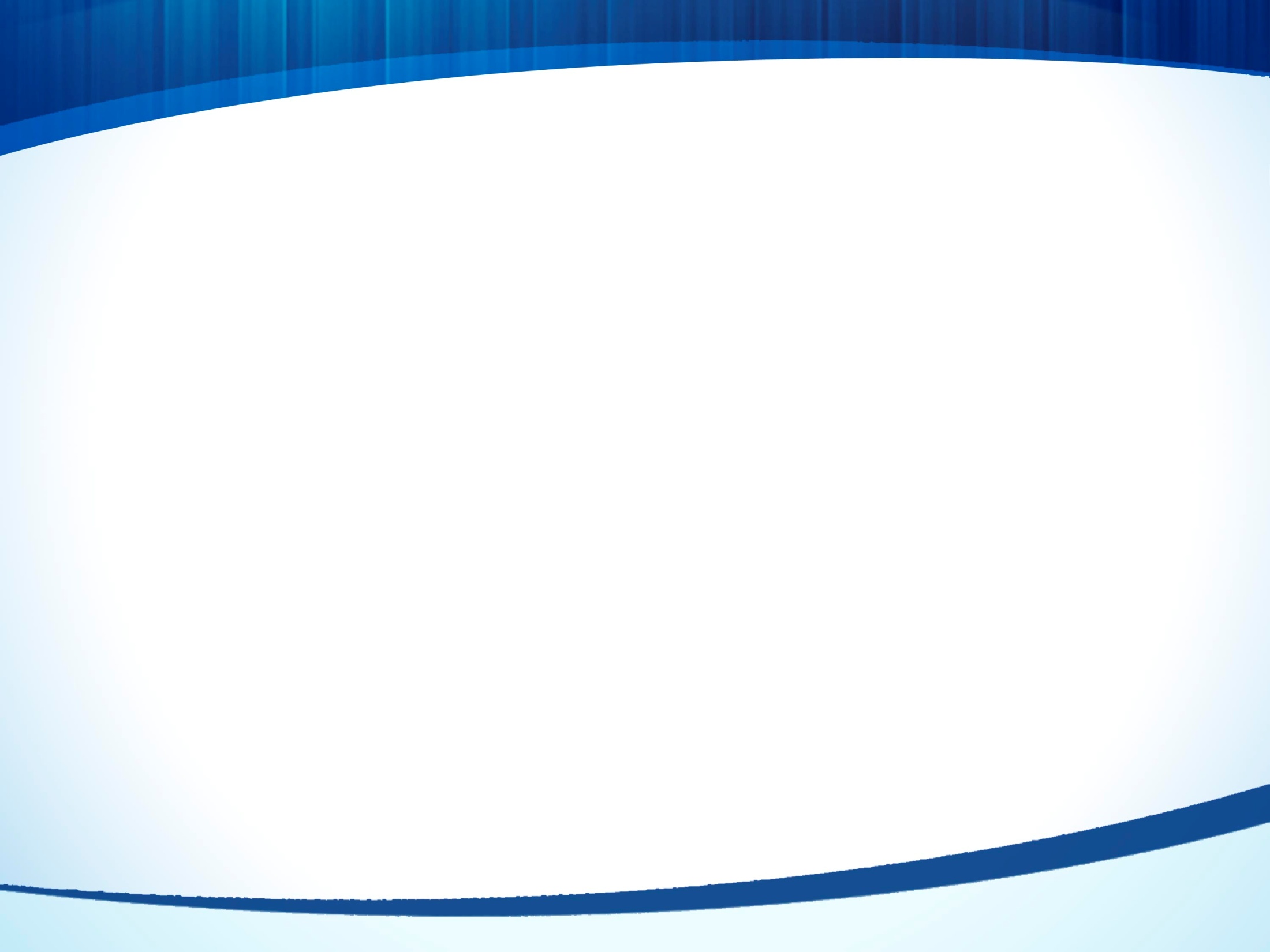 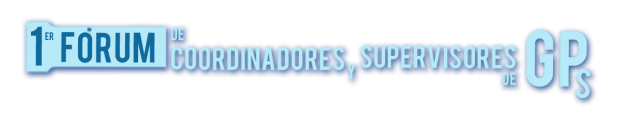 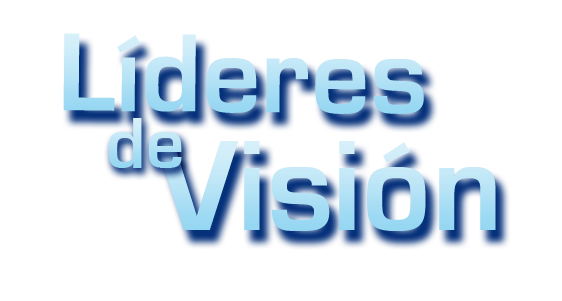 “En Nueva York debería haber varios grupos pequeños y habría que enviar obreros al trabajo. No debe pensarse que debido a que un hombre no ha sido ordenado como predicador no pueda por esto trabajar para Dios. Enséñese a trabajar a esas personas, y luego envíeselas al campo de labor. Cuando regresen, déseles la oportunidad para que cuenten lo que han hecho.
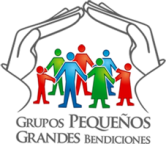 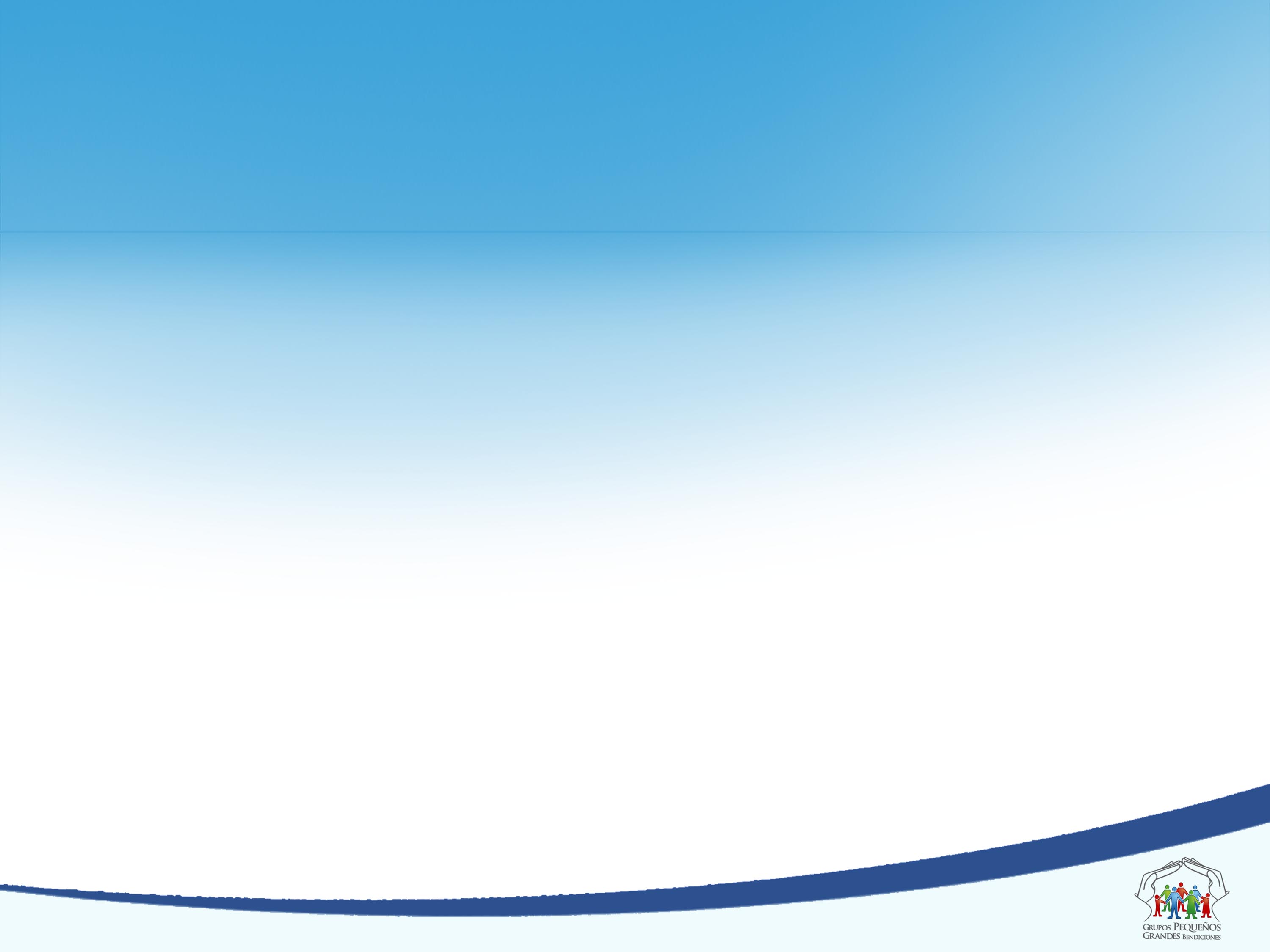 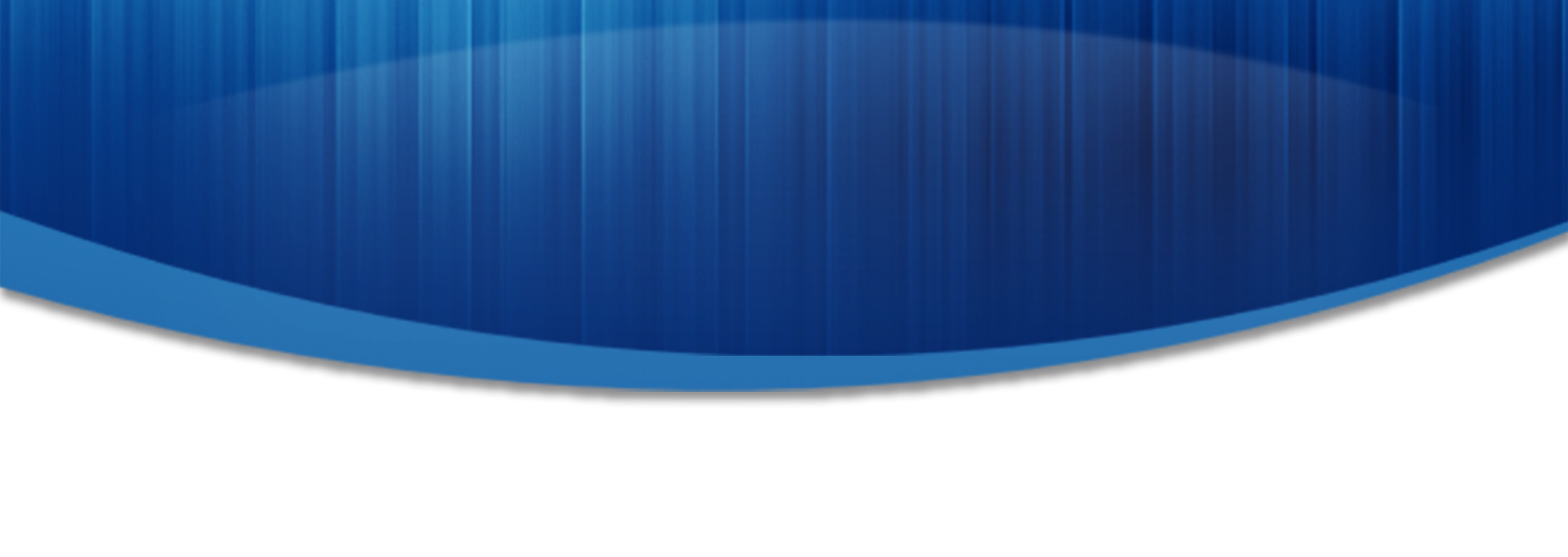 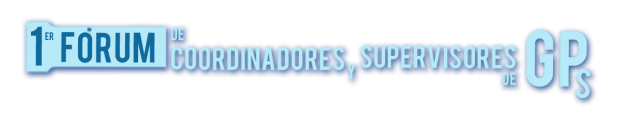 Elena G. White y los Grupos Pequeños
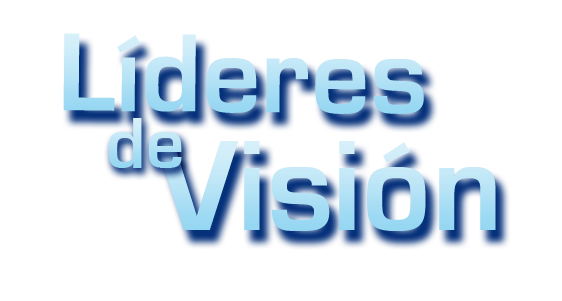 Que alaben a Dios por sus bendiciones y luego vuelvan a salir. Animadlas. Unas pocas palabras de estímulo serán de inspiración para ellas”. El evangelismo, p. 285.
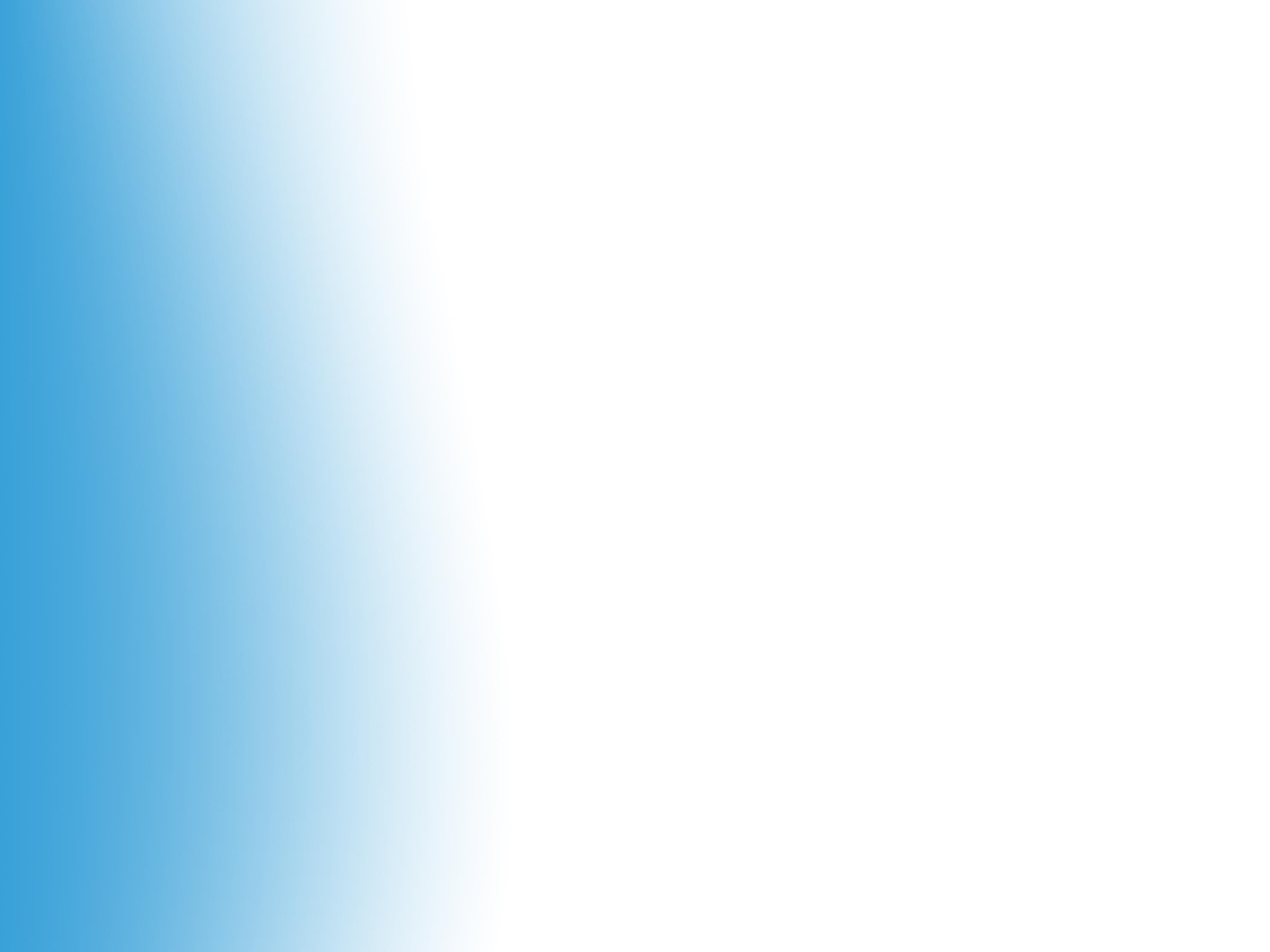 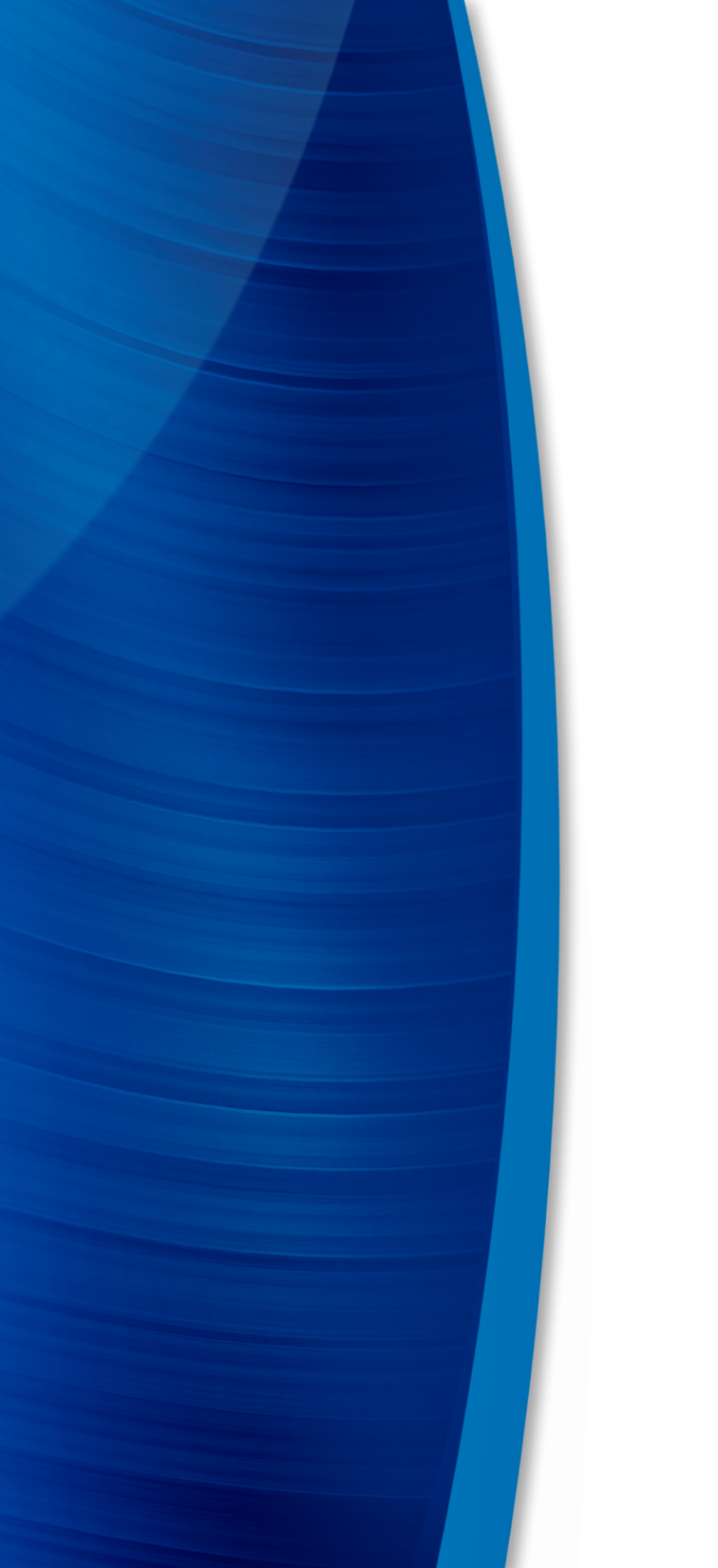 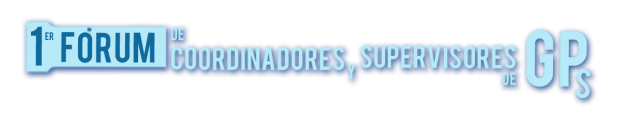 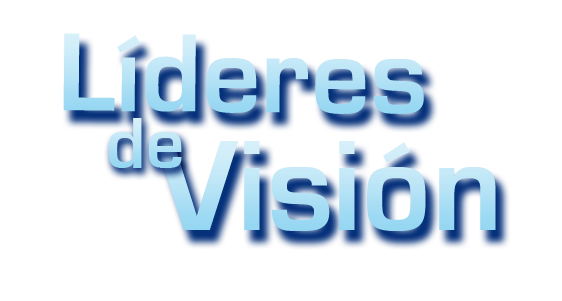 “Mientras iba de un lugar a otro, bendecía y consolaba a los sufrientes y sanaba a los enfermos. Esta es nuestra obra. Grupos Pequeños deben salir a realizar el trabajo que Cristo les encomendó a sus discípulos. Mientras trabajan como evangelistas pueden visitar a los enfermos, orar por ellos, y si la ocasión se presenta, darles tratamientos, no con medicinas, sino con los remedios que la naturaleza provee”.
 Consejos sobre la salud, p. 501
Elena G. White y los Grupos Pequeños
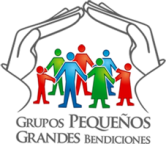 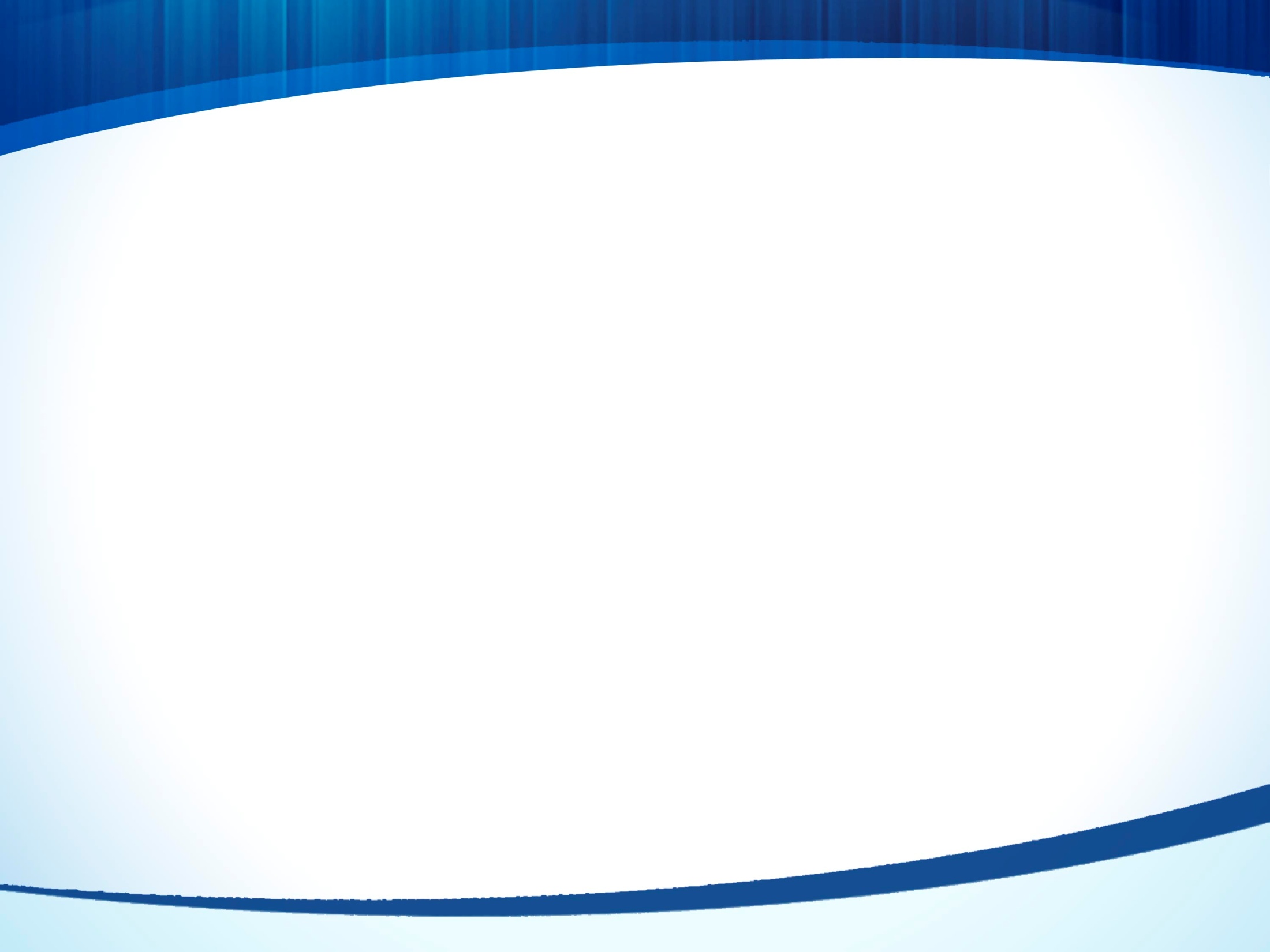 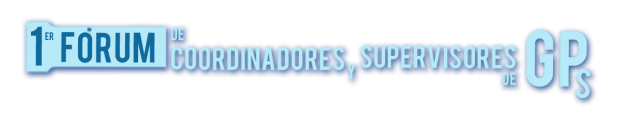 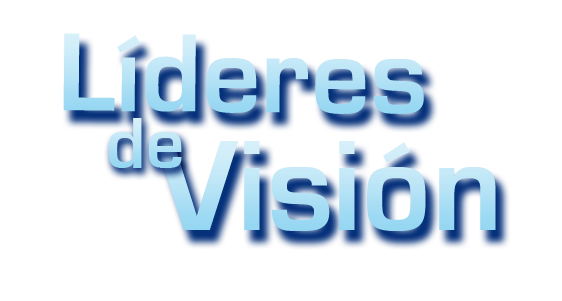 “Hay lugares no trabajados en los que debería haberse entrado, y las almas deberían haber sido alcanzadas por la verdad. Los grupos pequeños de obreros, bajo el sabio comando de maestros consagrados, deberían ir a estos lugares necesitados. Siempre que este trabajo sea abordado con seriedad, se necesitan dar pasos cautelosos”. 
Manuscript Releases, vol. 21, p. 175
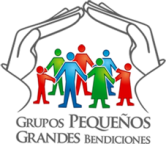 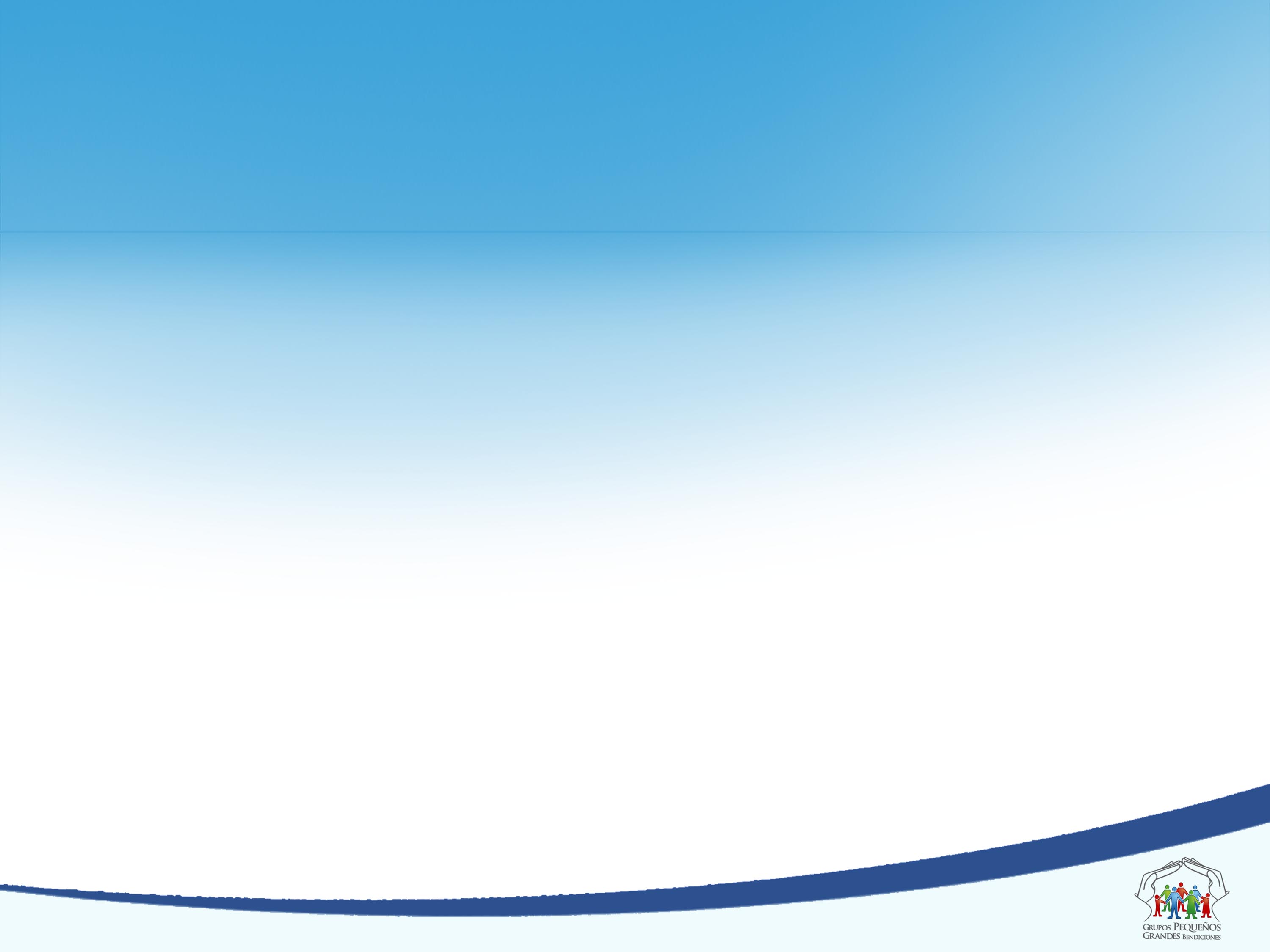 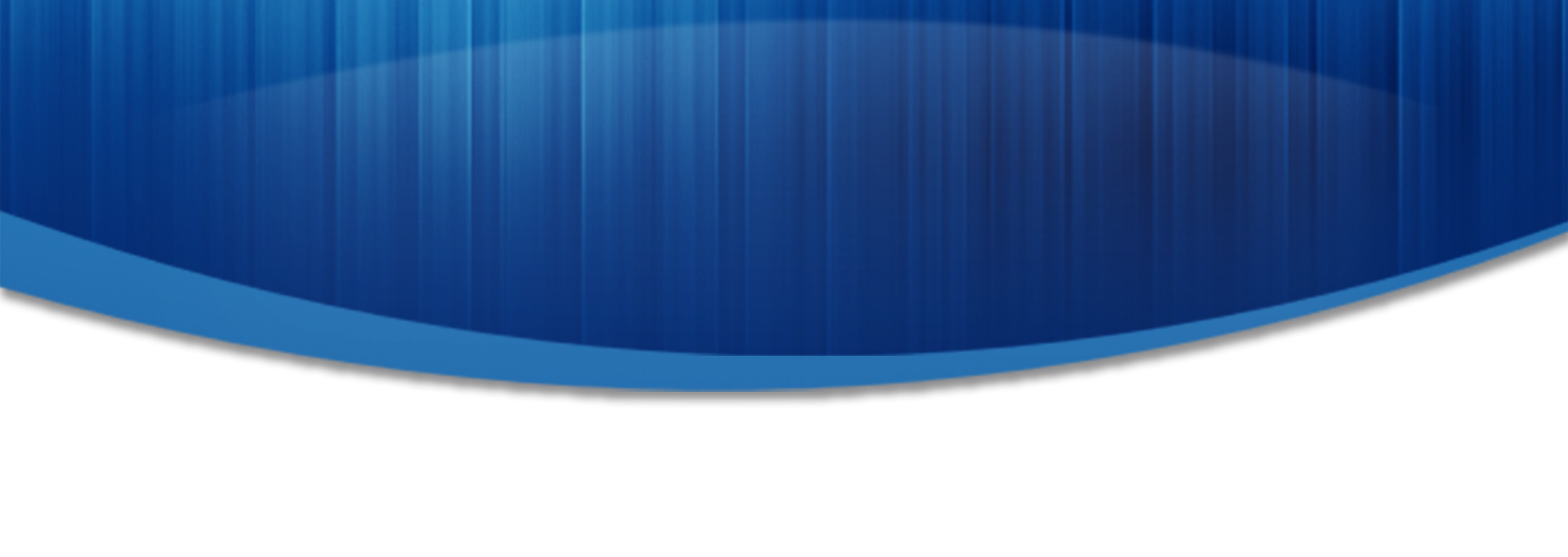 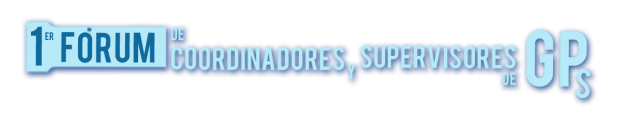 Elena G. White y los Grupos Pequeños
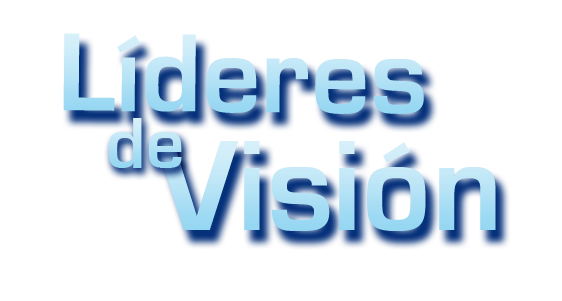 “Reúnanse grupos pequeños por las tardes, al mediodía, o temprano en la mañana para estudiar la Biblia. Tengan un momento de oración, para que el Espíritu Santo los fortalezca, ilumine y santifique [...] Los ángeles de Dios están presentes en sus reuniones. Ustedes se alimentarán con las hojas del árbol de la vida. Qué hermoso testimonio podrán dar del amor manifestado...
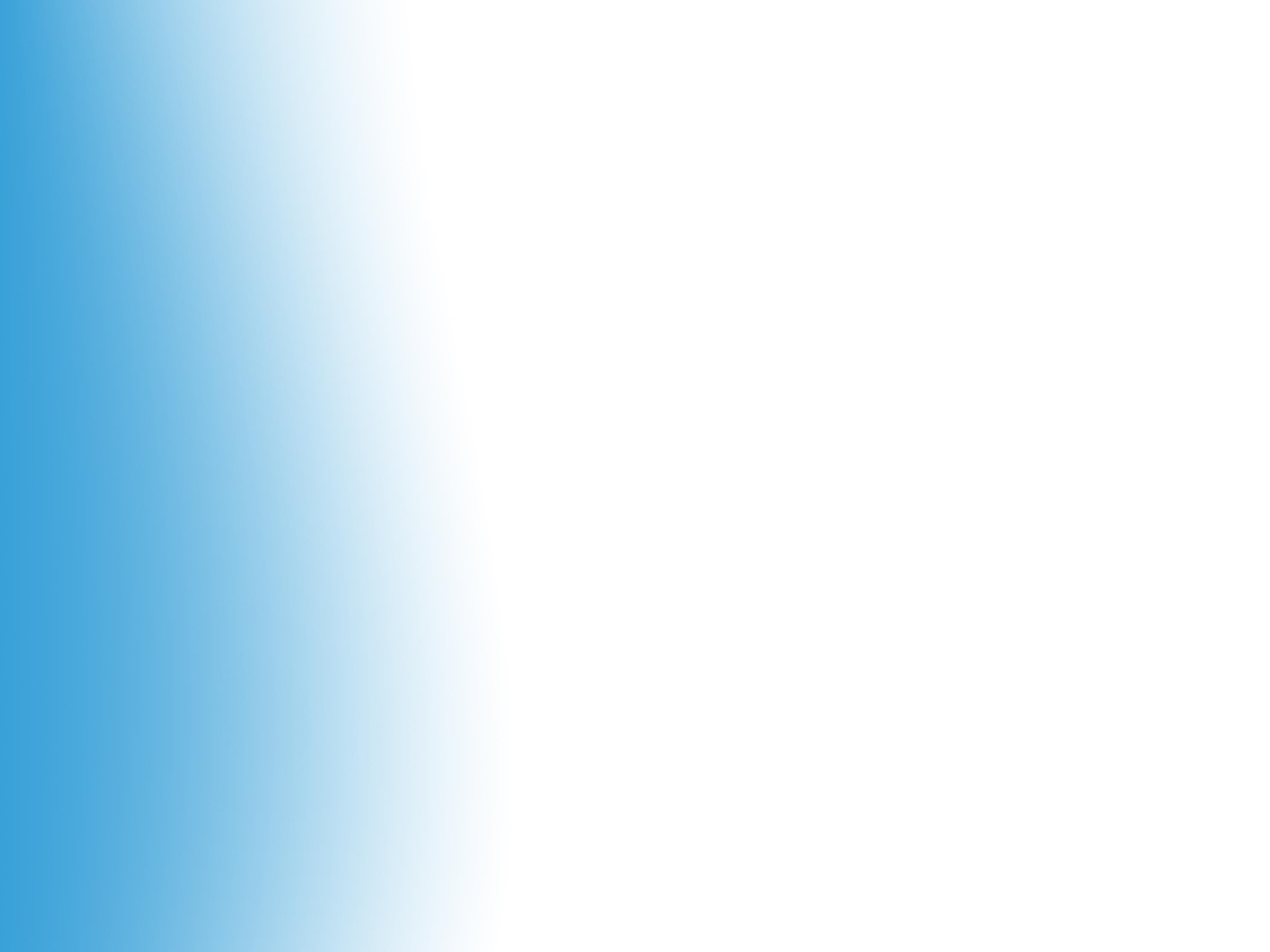 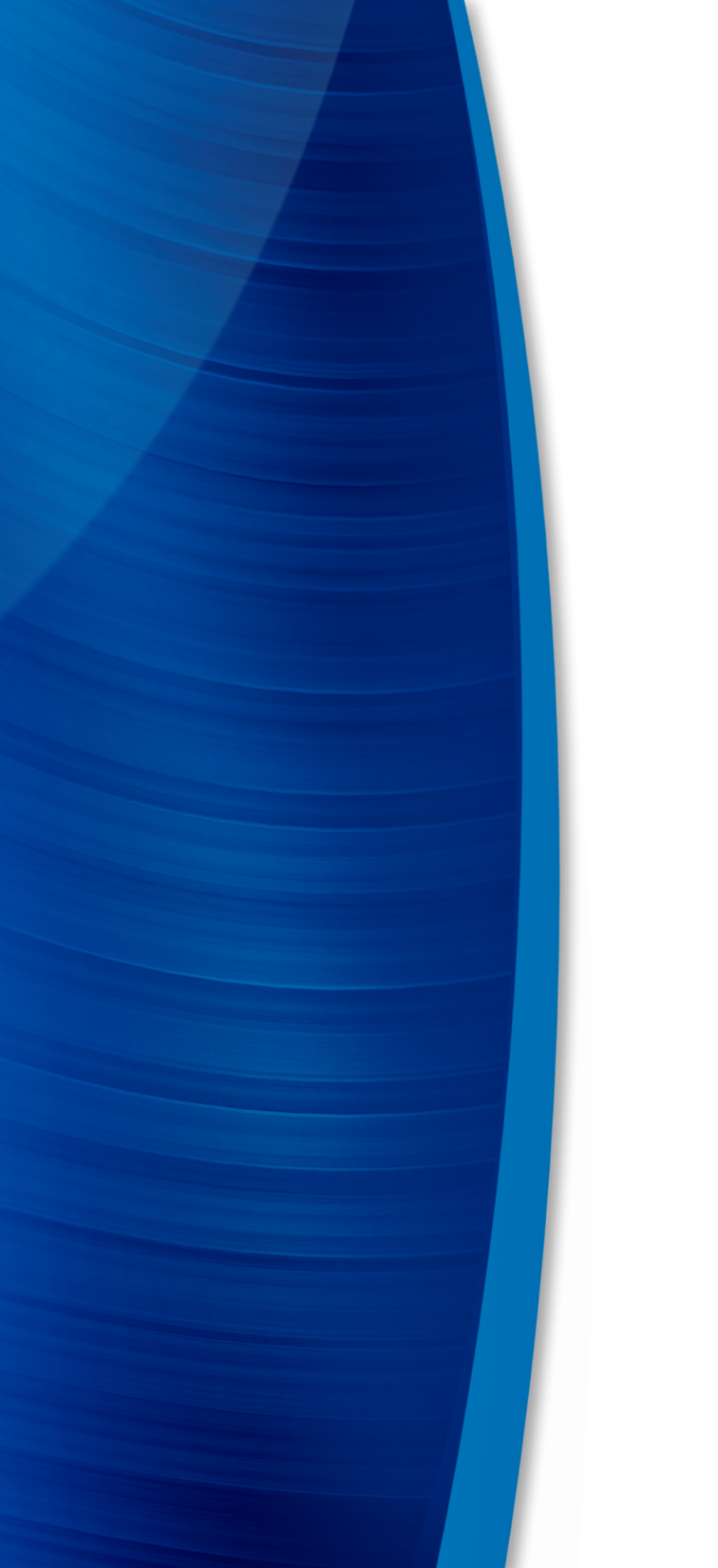 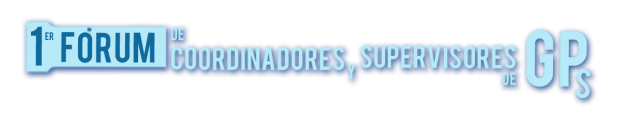 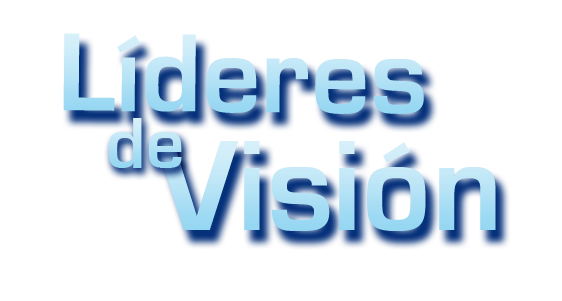 ... Entre compañeros de trabajo durante esos preciosos momentos de buscar la bendición de Dios. Que cada uno relate su propia experiencia con palabras sencillas. Esto traerá más consuelo y alegría al alma que todos los instrumentos de música que pudieran reunirse en las iglesias. Cristo entrará en sus corazones. Solo por este medio podrán ustedes mantener su integridad”.  TI, t. 7. p. 186
Elena G. White y los Grupos Pequeños
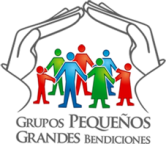 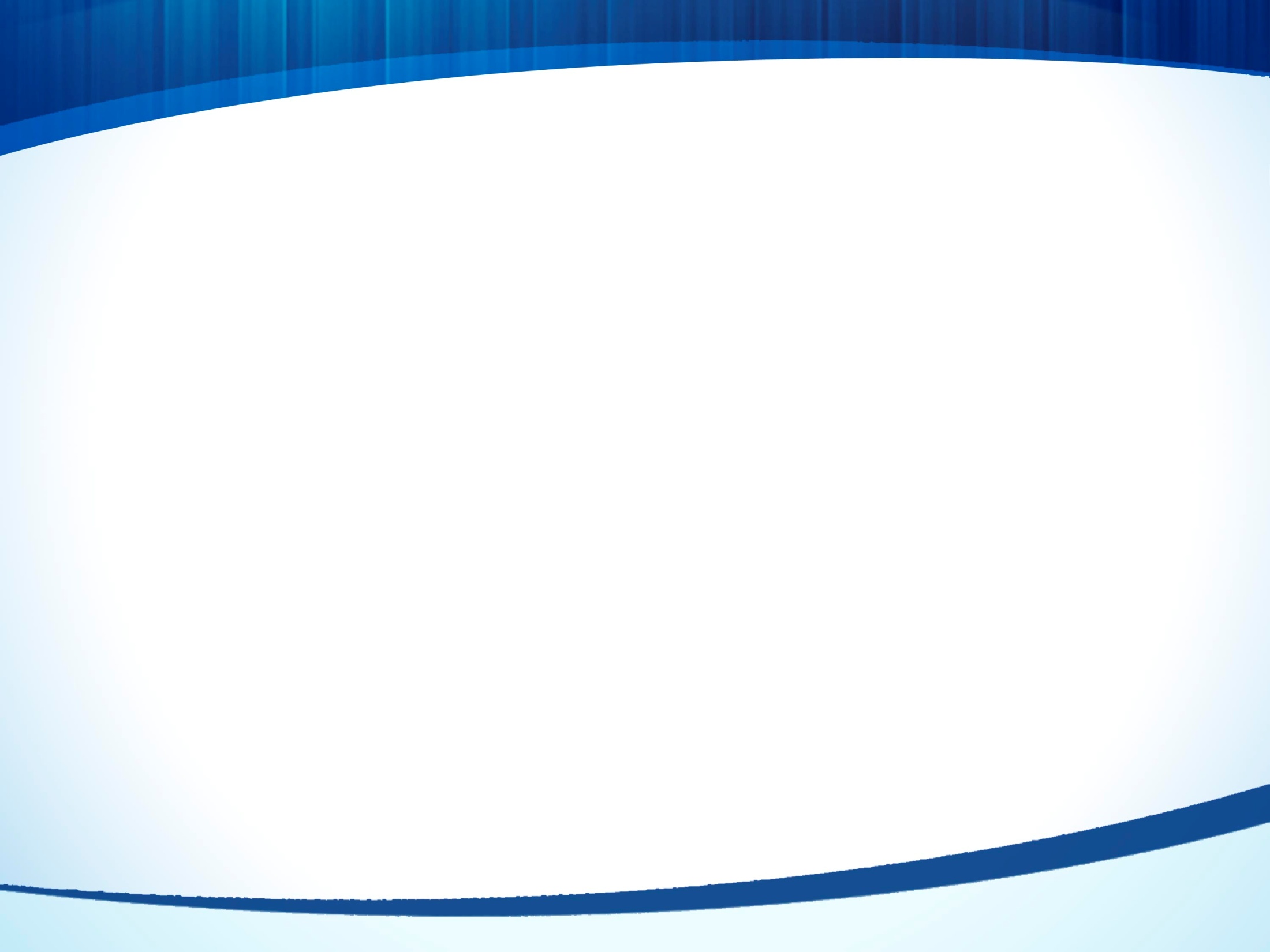 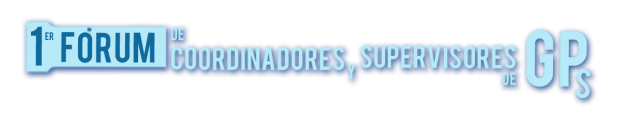 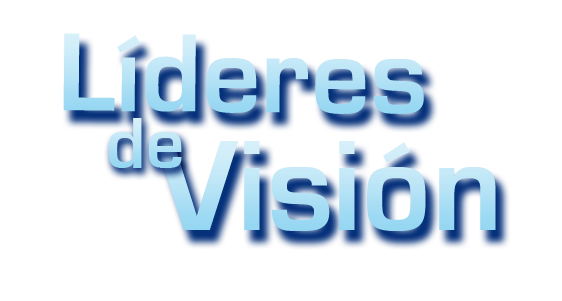 ¿Por qué no sienten los creyentes una preocupación más profunda y ferviente por los que no están en Cristo?

 ¿Por qué no se reúnen dos o tres para interceder con Dios por la salvación de alguna persona en especial, y luego por otra aún?

 Organícense nuestras iglesias en grupos para servir.
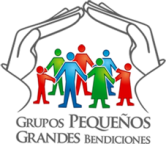 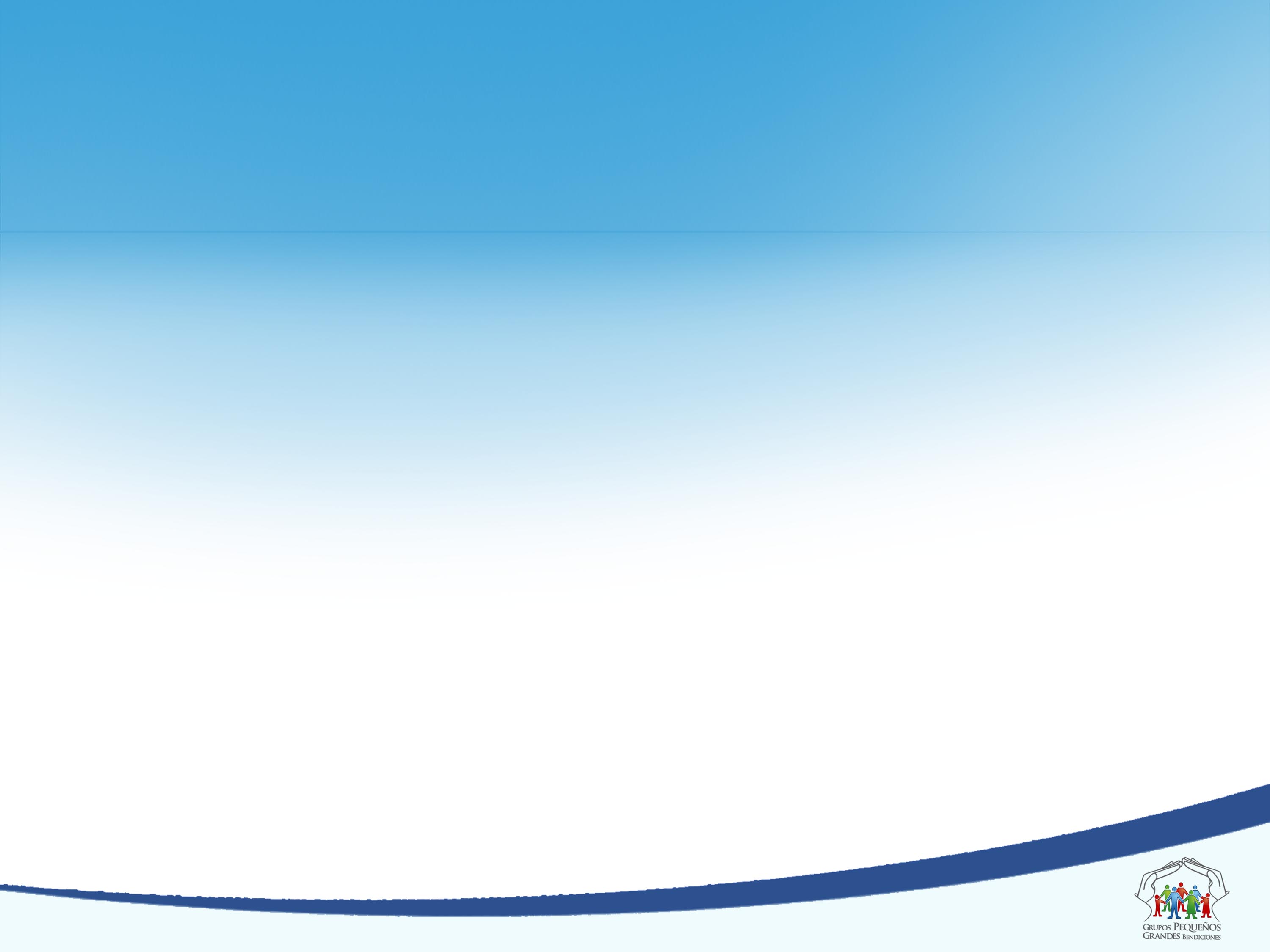 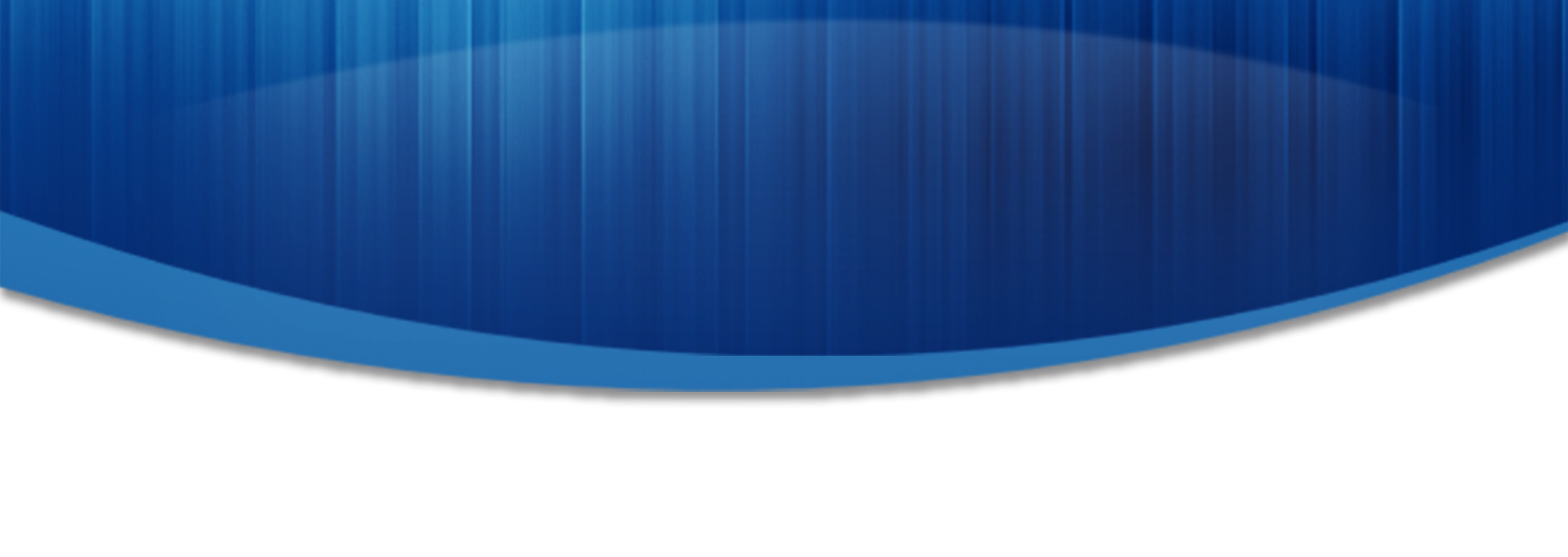 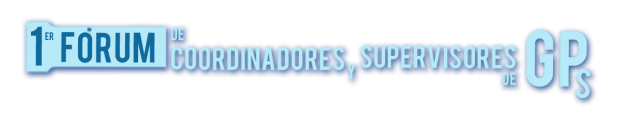 Elena G. White y los Grupos Pequeños
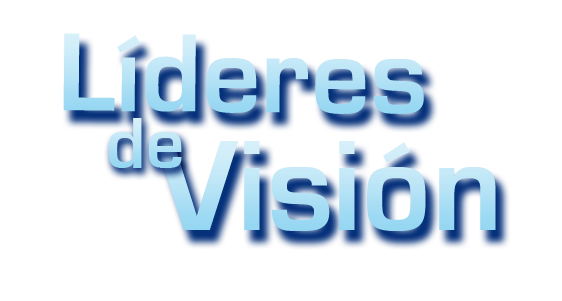 Únanse diferentes personas para trabajar como pescadores de hombres. Procuren arrancar almas de la corrupción del mundo y llevarlas a la pureza salvadora del amor de Cristo”. 
TI, t.7, p.23,24.
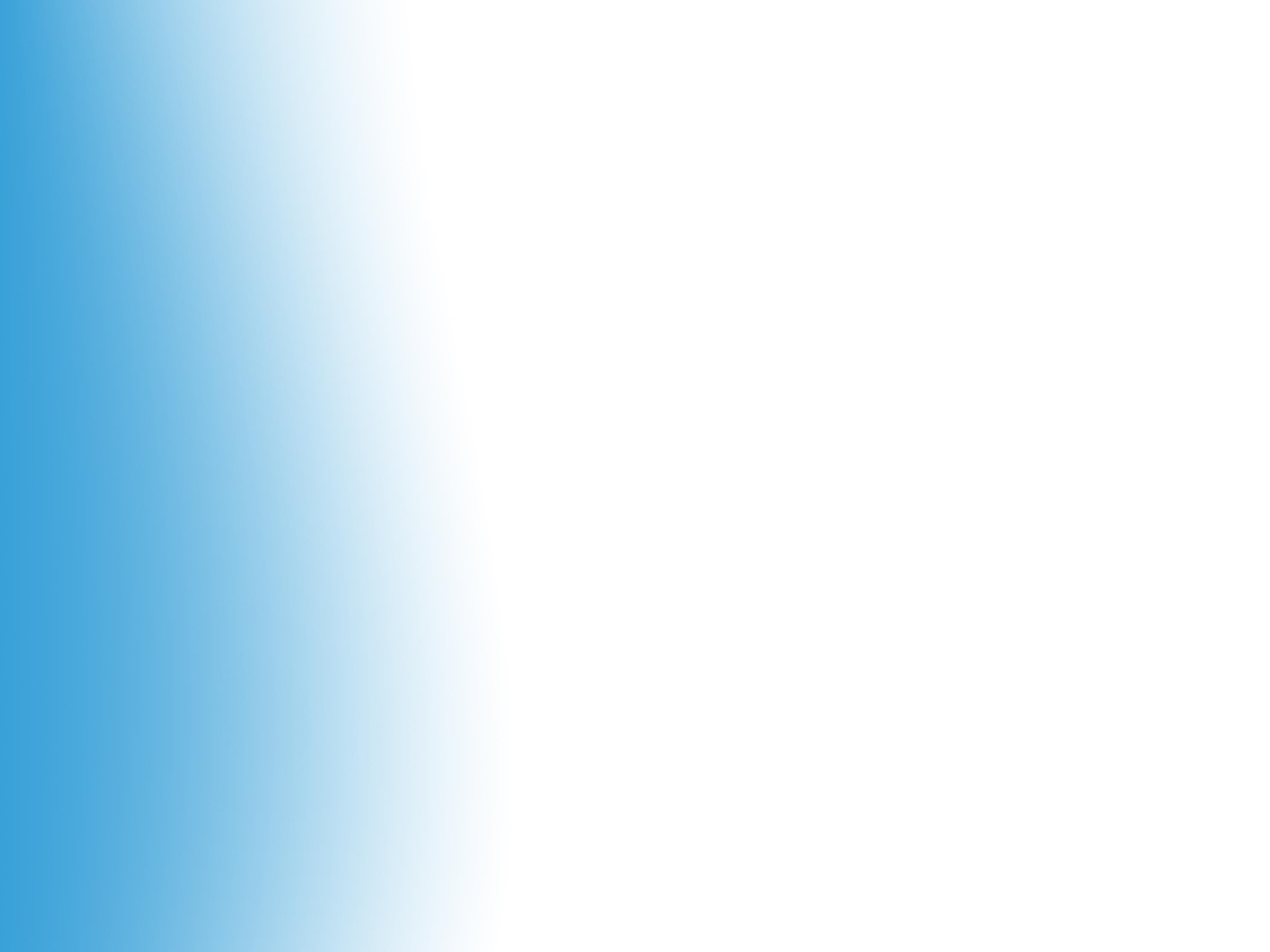 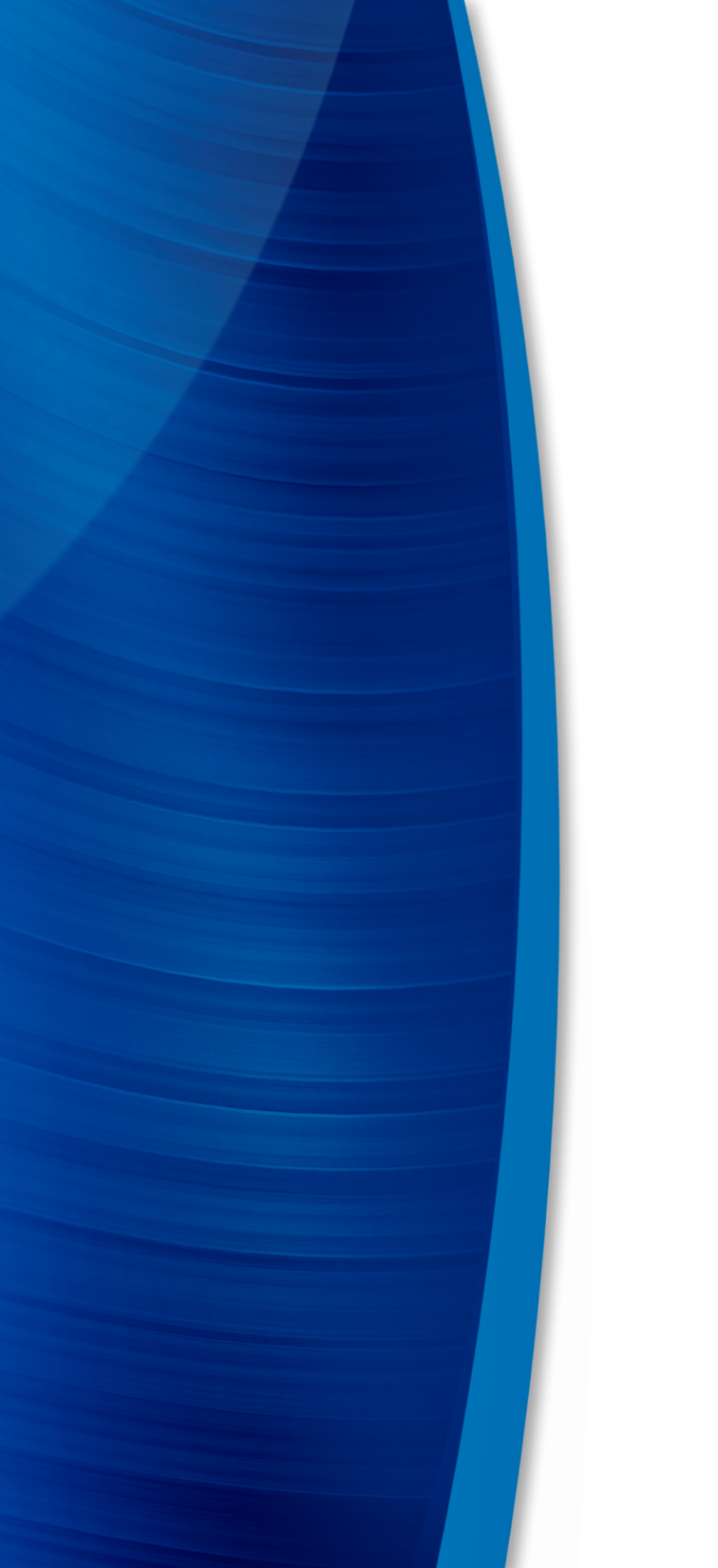 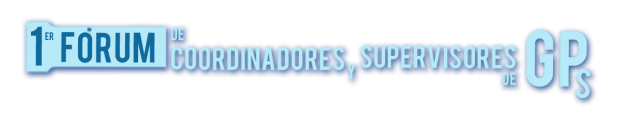 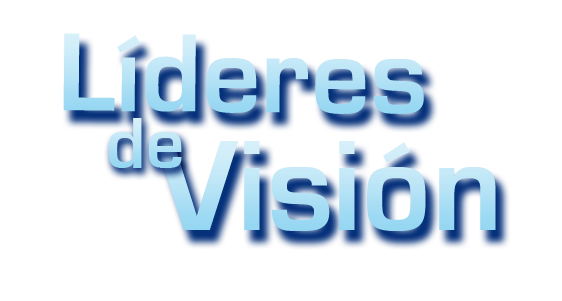 “Al dirigir este trabajo, se deben formar grupos pequeños, a los cuales, por medio de directores competentes, se enseñará a tener pleno sentido de su responsabilidad. Todas estas cosas no pueden llevarse a término de un golpe, pero debemos empezar a trabajar por fe”.
 TI, t.6, p.186.
Elena G. White y los Grupos Pequeños
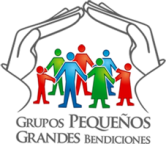 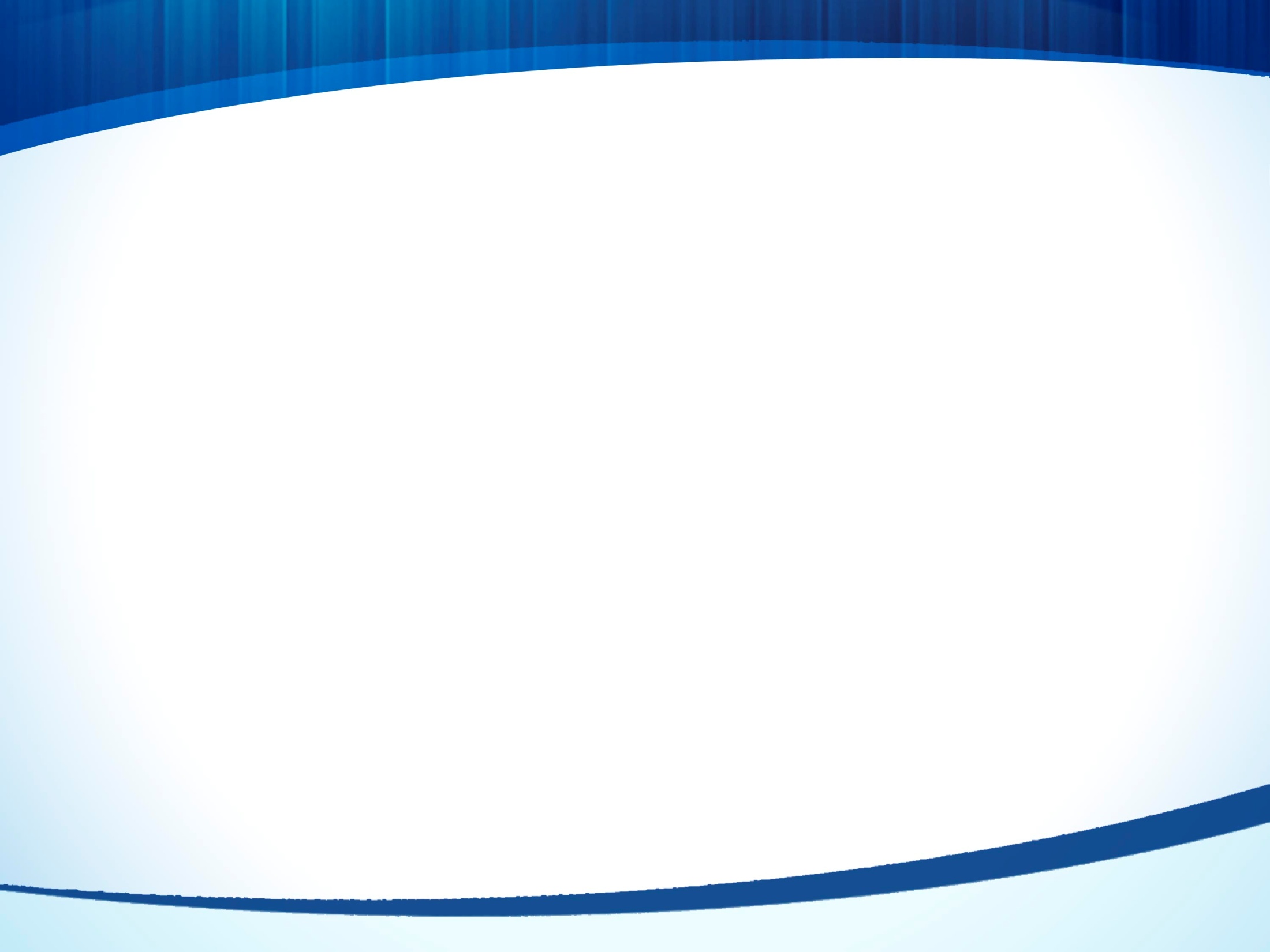 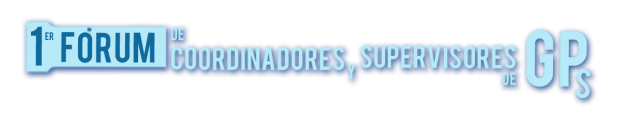 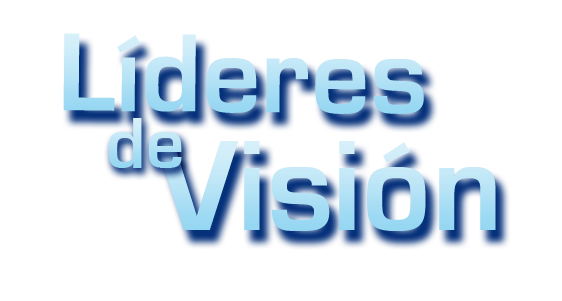 “Existió en la iglesia un reavivamiento del espíritu misionero. Se mostró un deseo ferviente de aprender cómo trabajar para el Señor. Los grupos pequeños se reunían para estudiar la Biblia y orar. Todo avanzaba en acción armoniosa. Los creyentes…
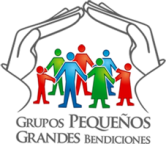 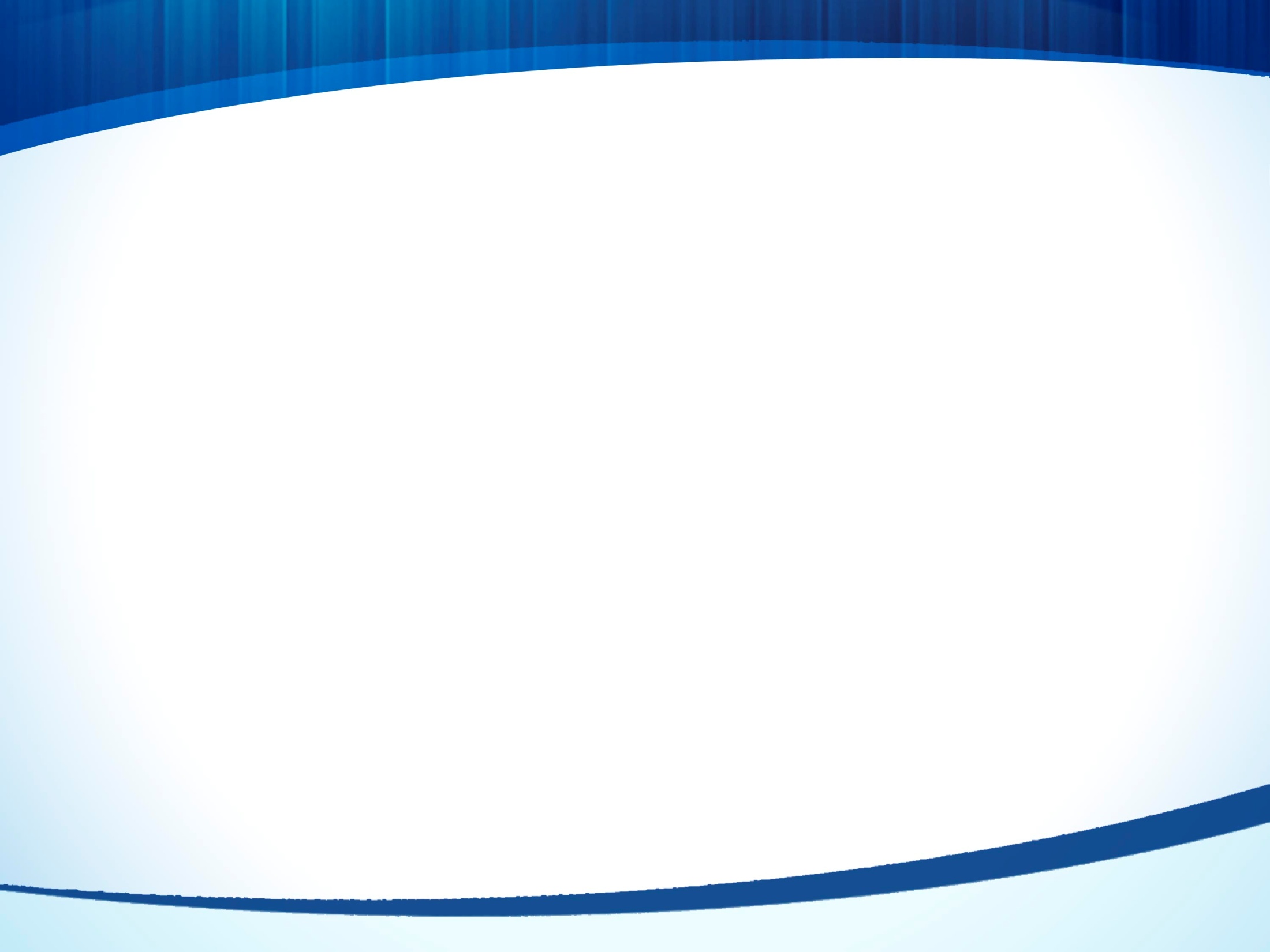 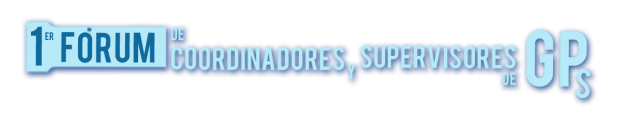 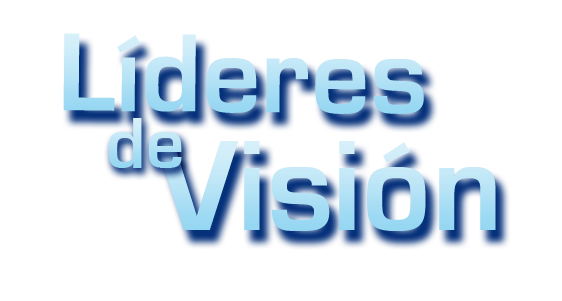 … se dirigían a lugares donde las personas no tenía la oportunidad de escuchar la Palabra de Dios y reunían a los niños para la Escuela Sabática. Se hacían esfuerzos para ayudar a las familias aisladas. Se diseñaban planes para que estas familias se reunieran con otras para el estudio de la Biblia. De esta manera, se abría el camino para que brillara la luz de la Palabra de Dios”. 

The Indiana Reporter, 25 de febrero, 1903.calk
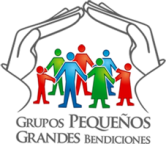 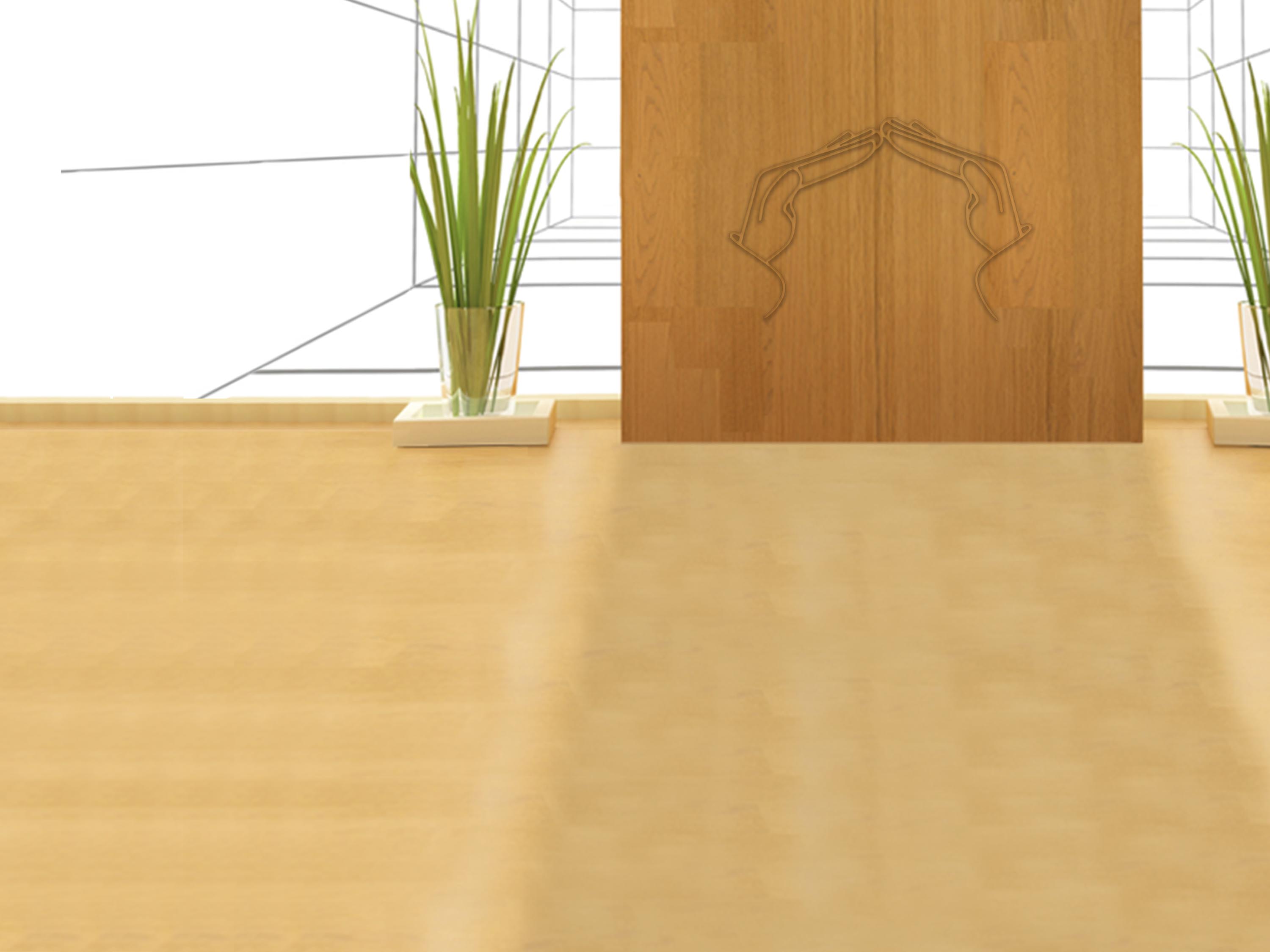 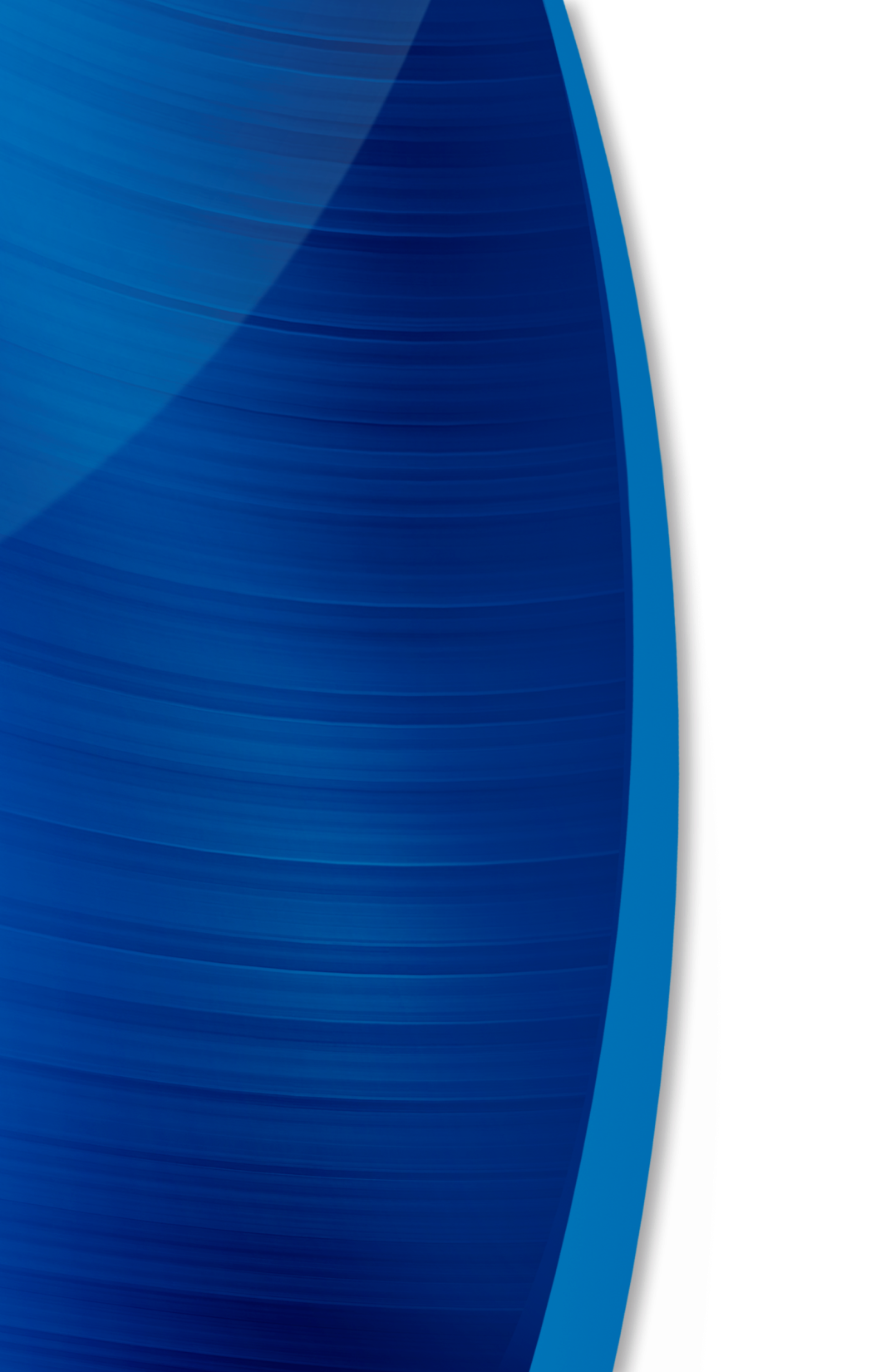 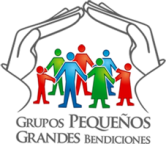 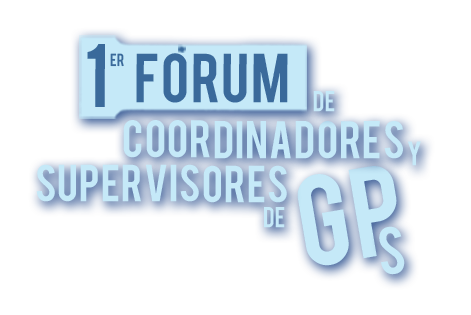 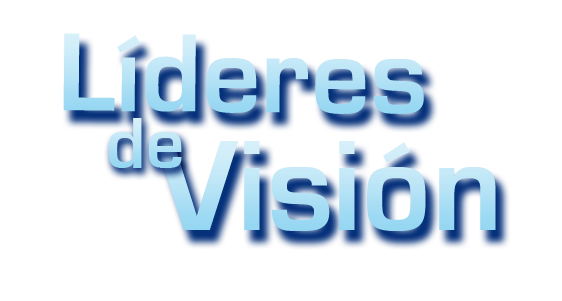 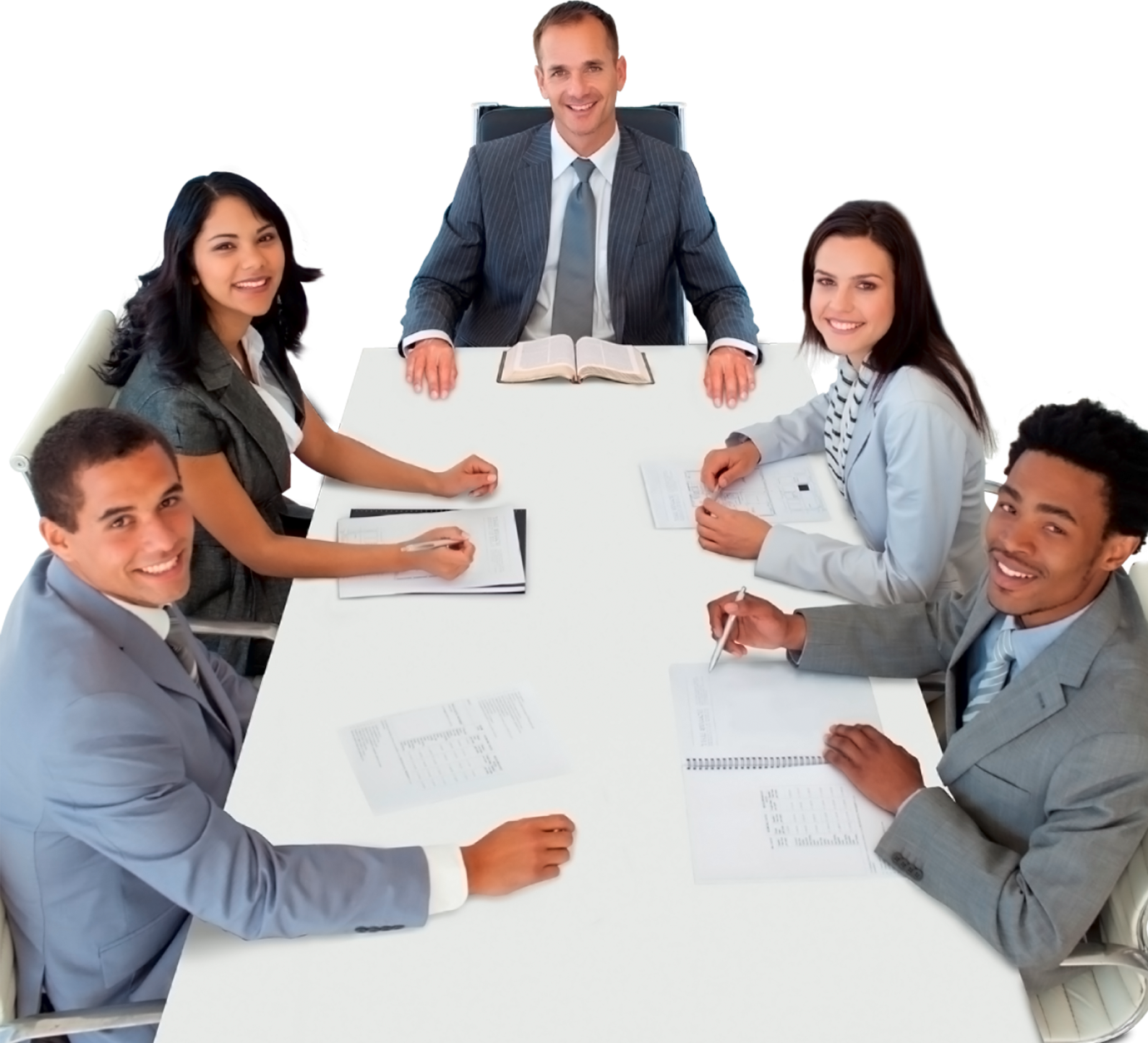 ELENA G. WHITE
Y LOS GRUPOS PEQUEÑOS
Pr.  Russell Burrill
Unión Peruana del Sur